Direct Instruction
Rethinking Challenging Behavior: An Interdisciplinary Approach 
Randall Gilmore
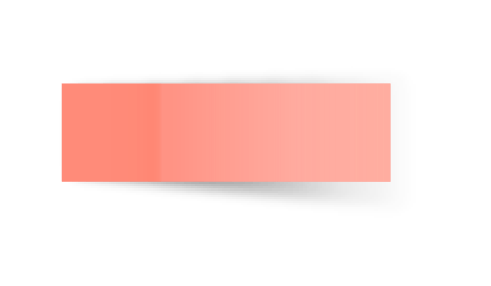 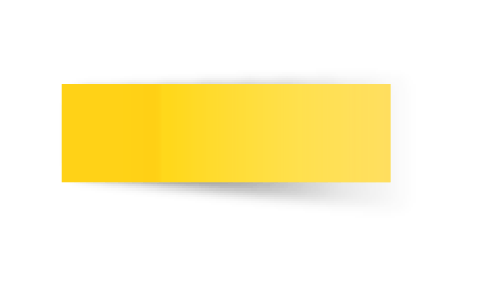 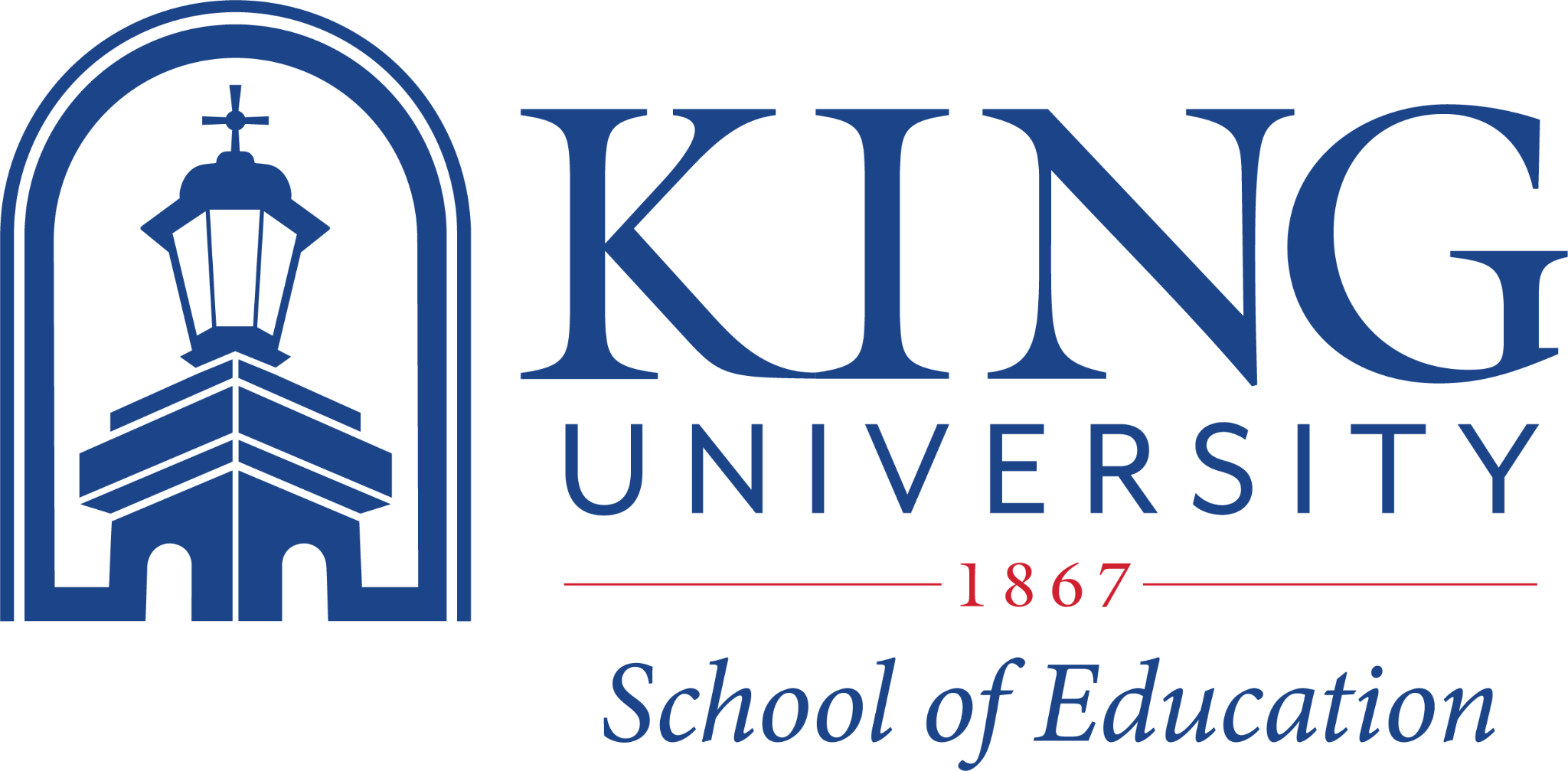 Top Ten in Ten!
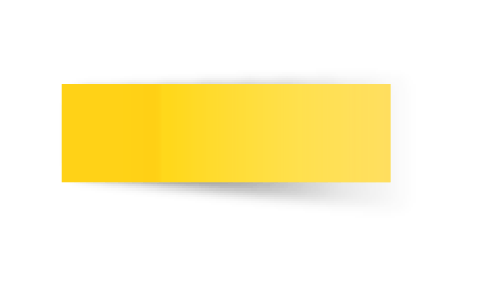 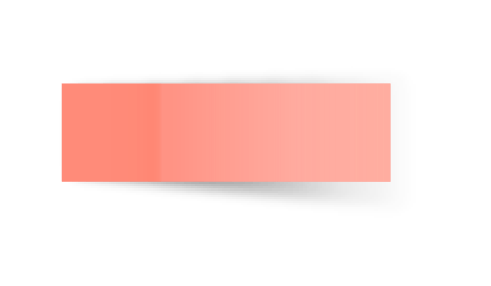 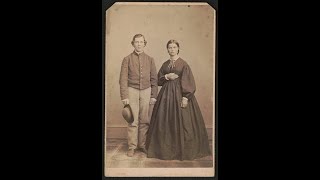 https://youtu.be/z1vhCBhGhHA
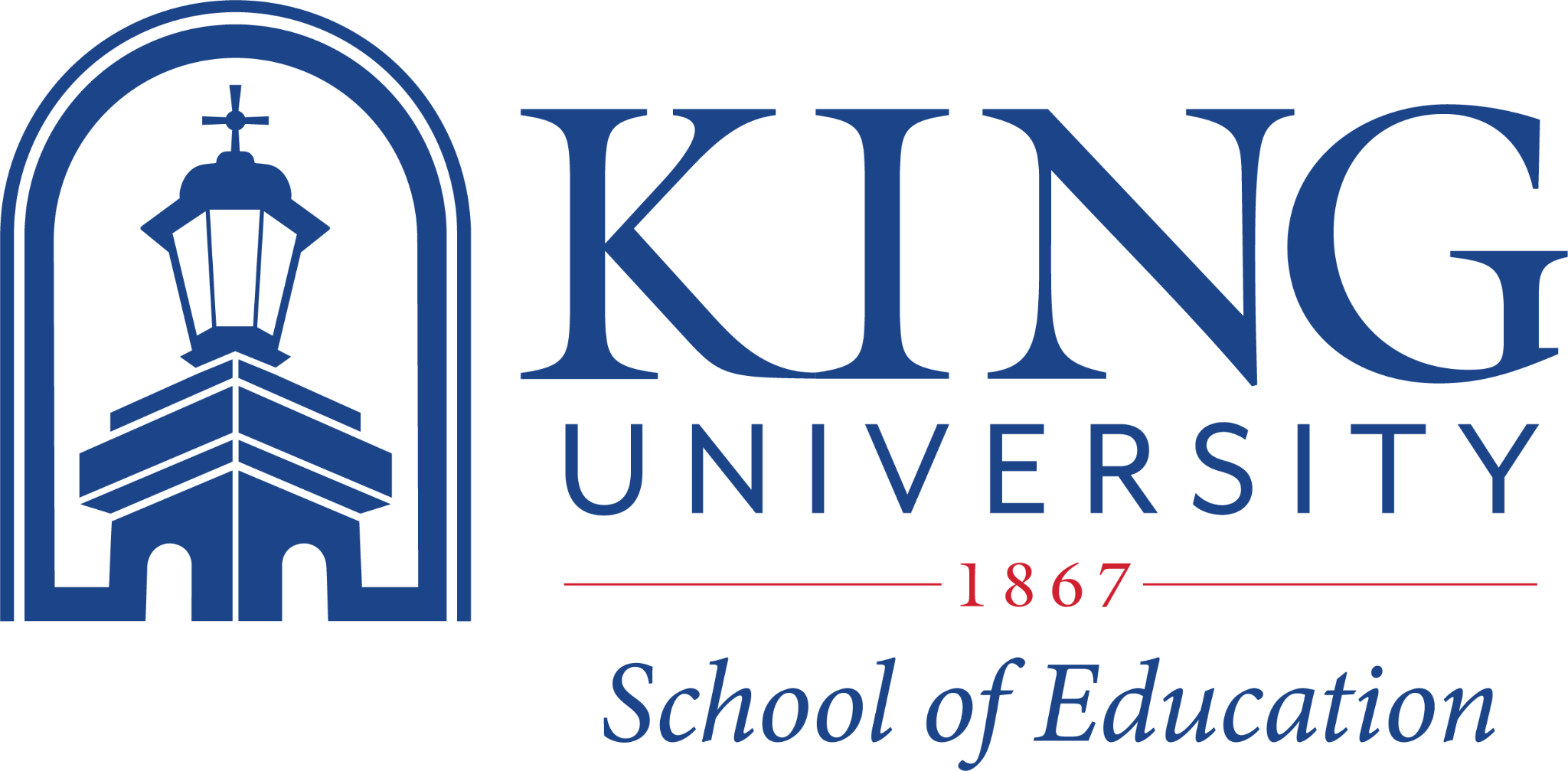 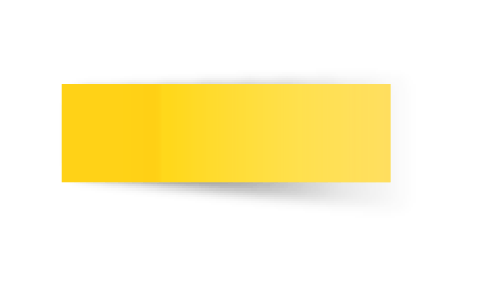 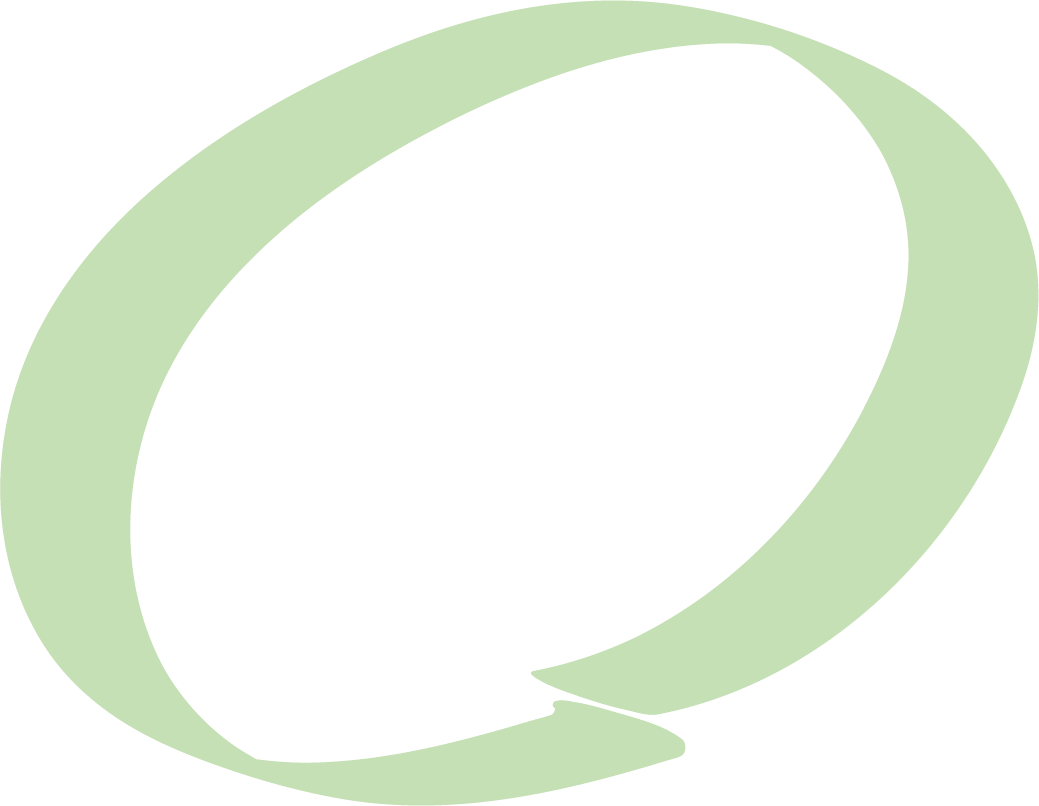 01
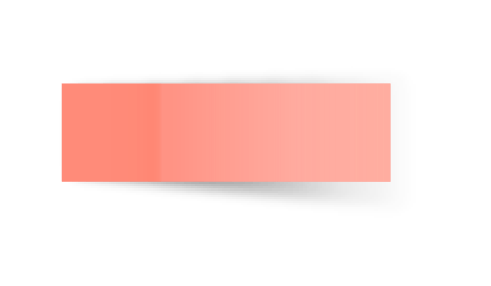 Hook
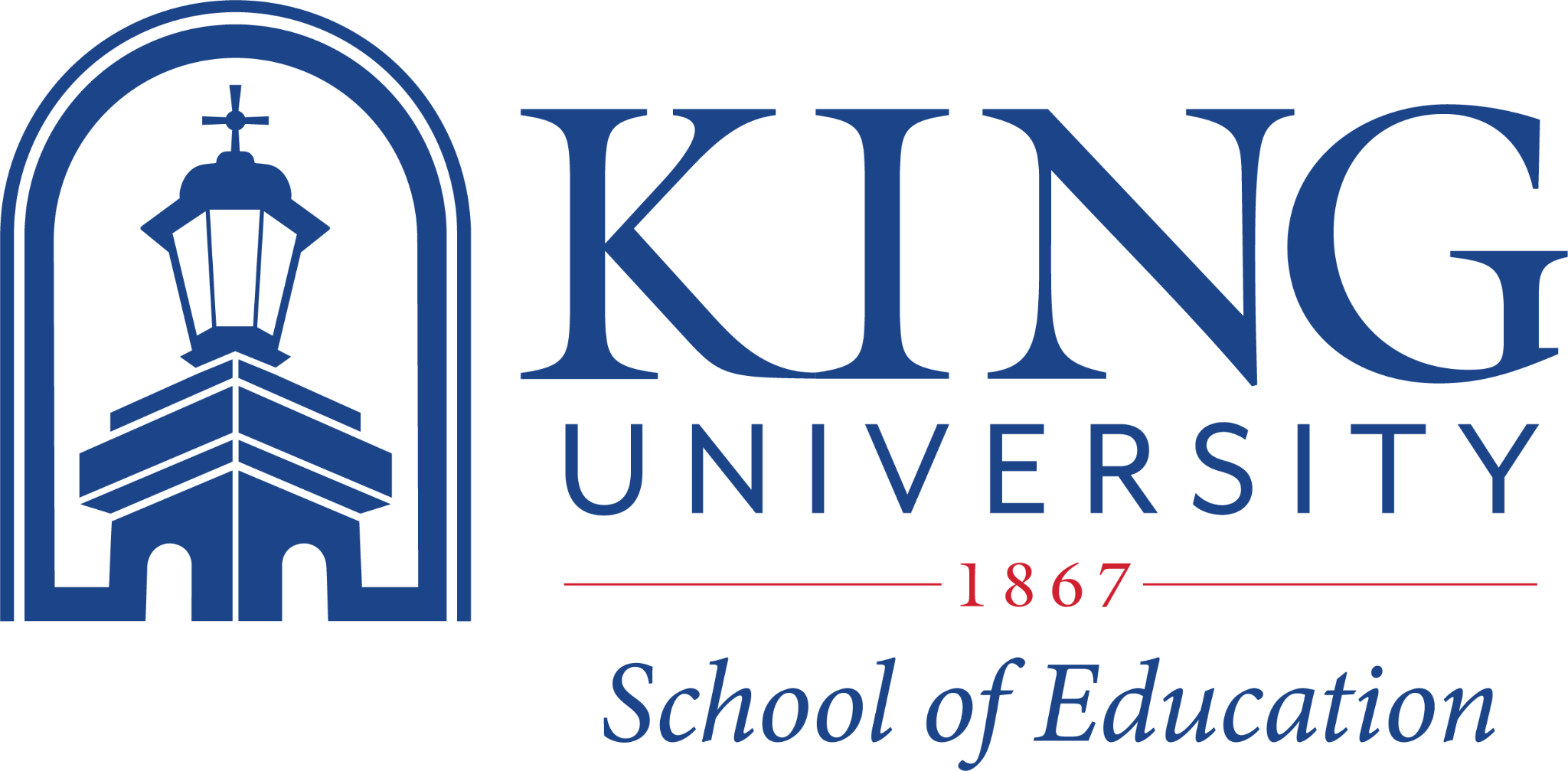 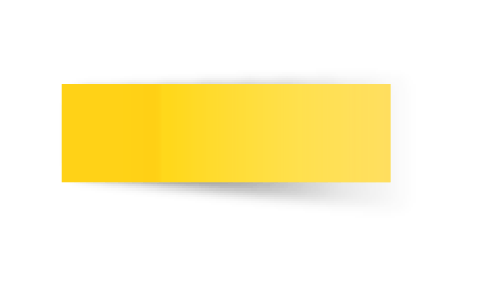 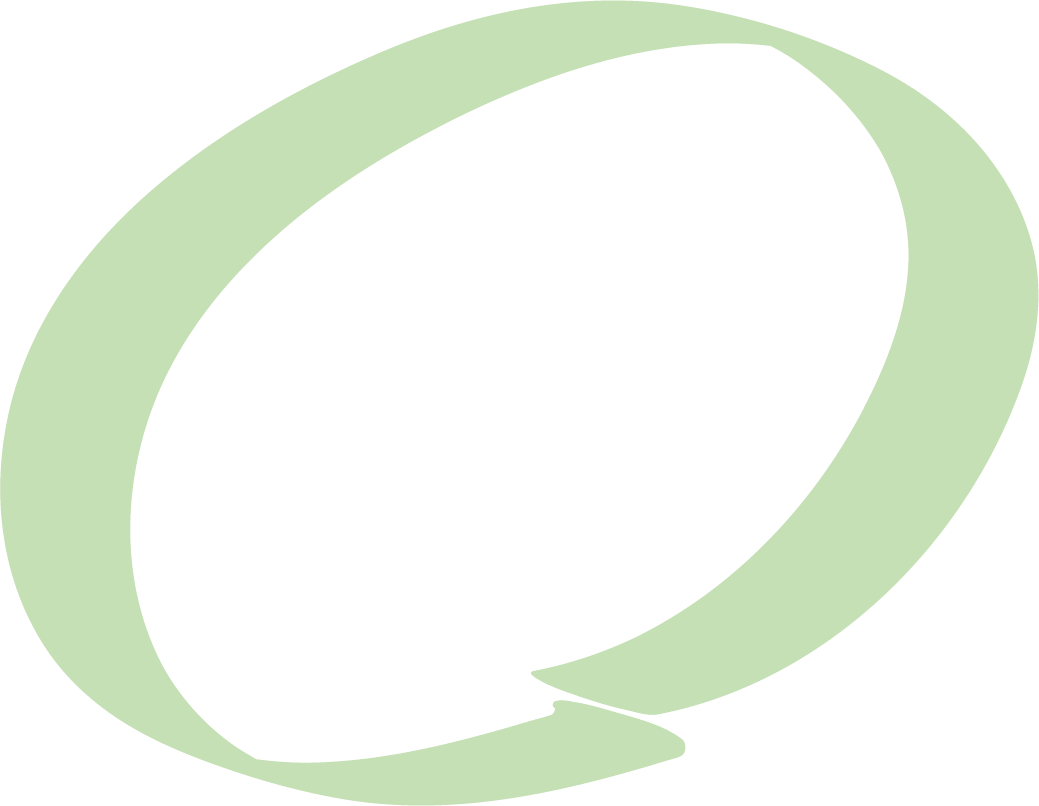 02
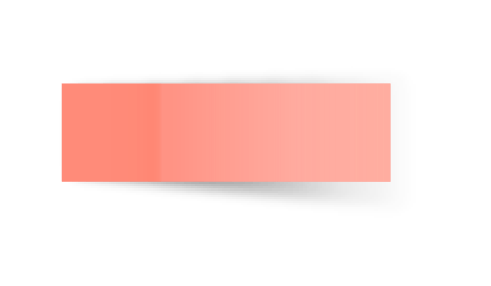 Stories
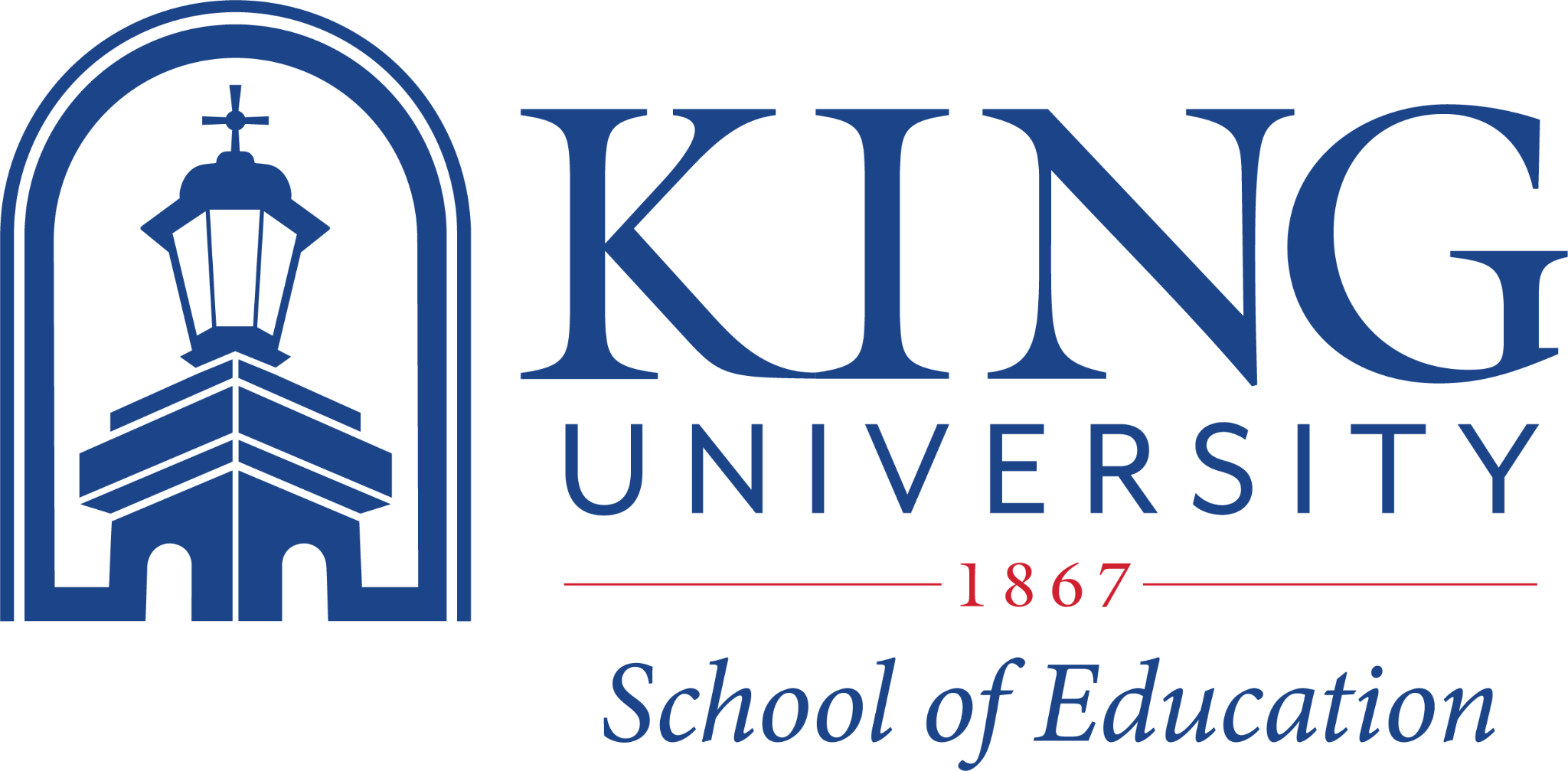 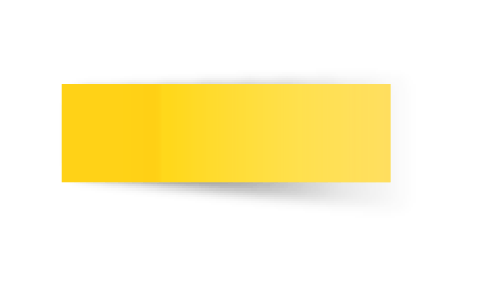 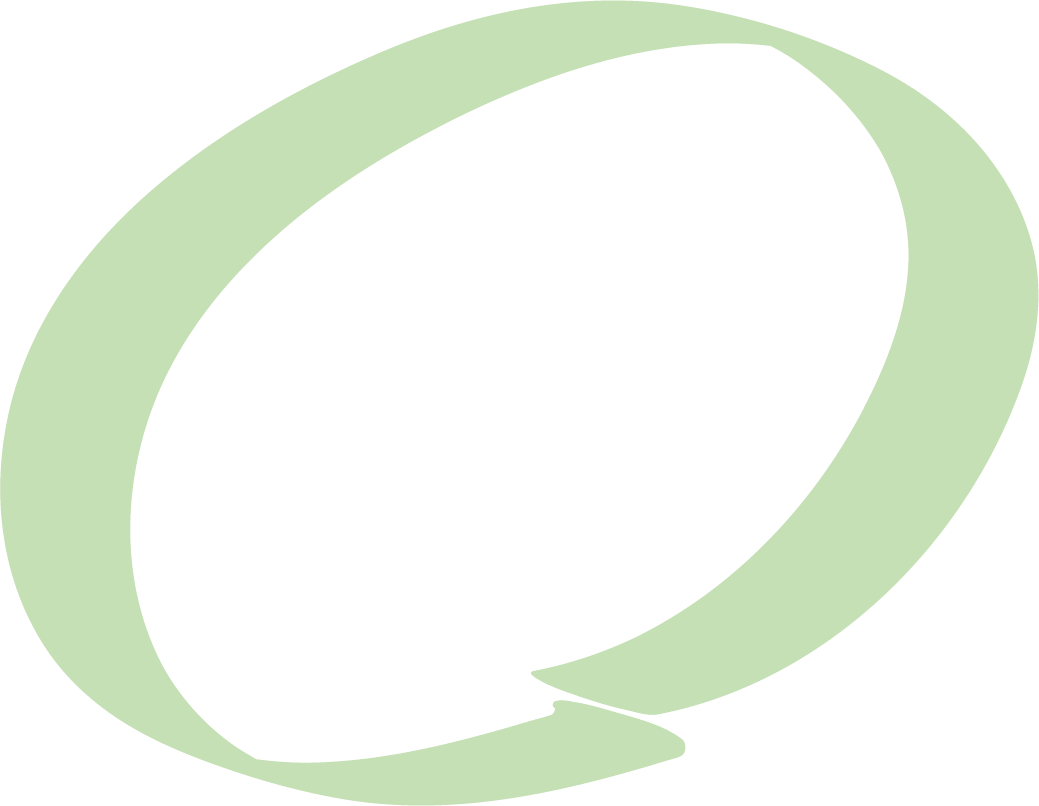 03
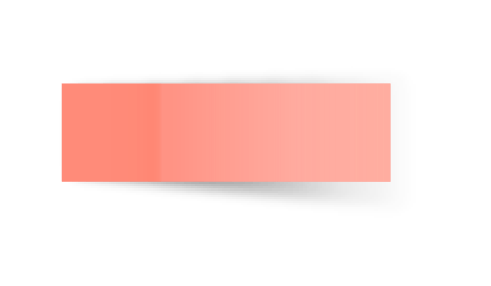 Personal Connections
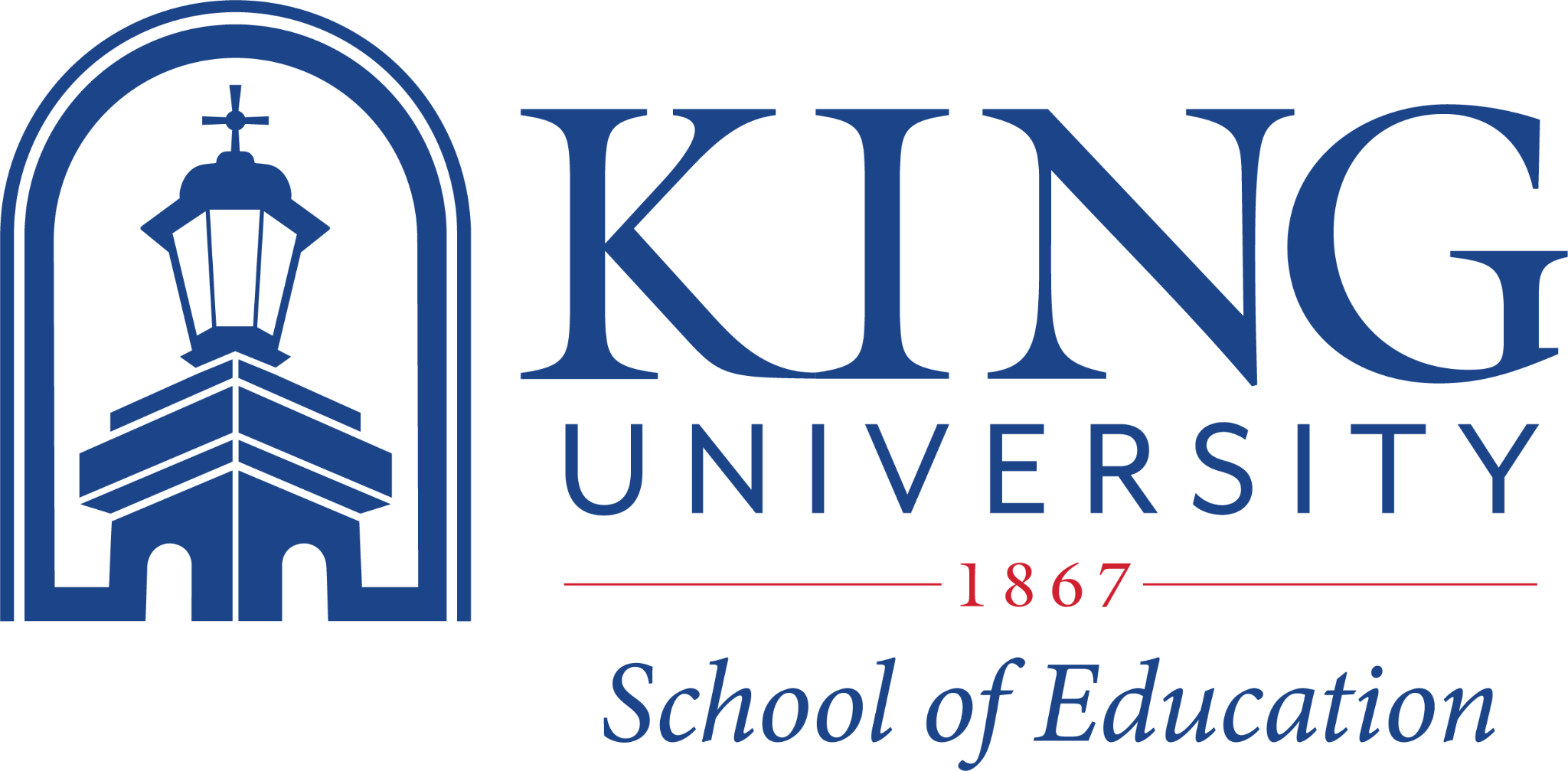 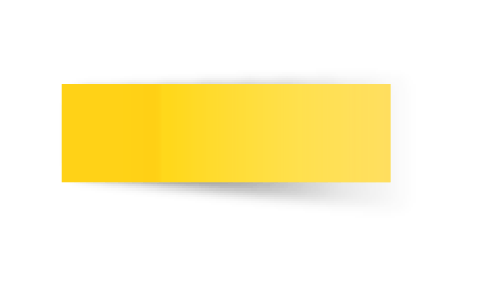 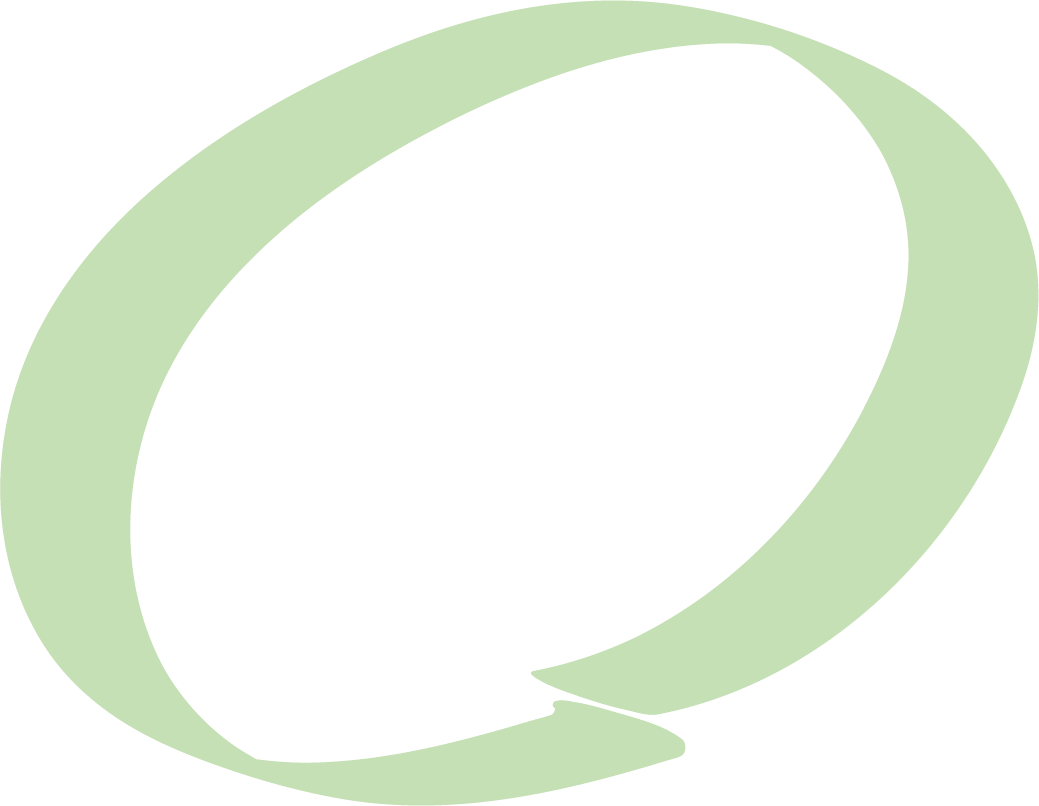 04
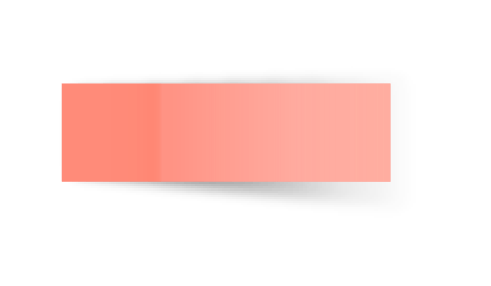 Questions
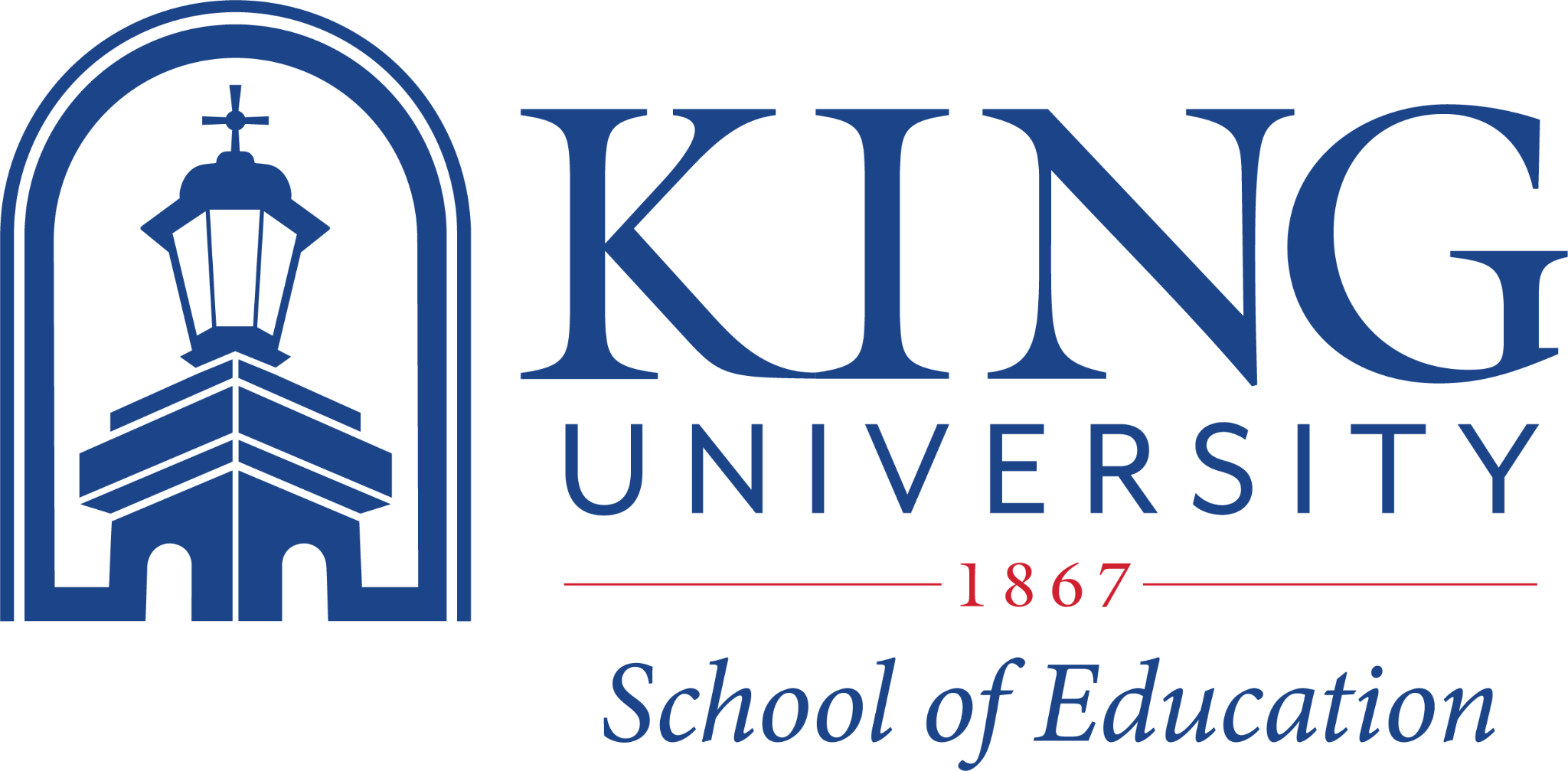 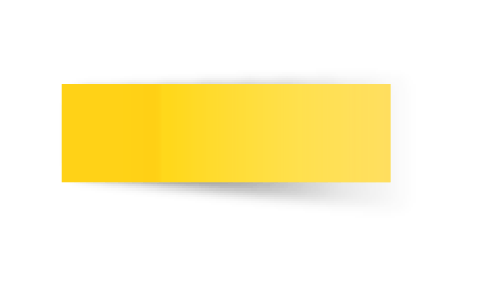 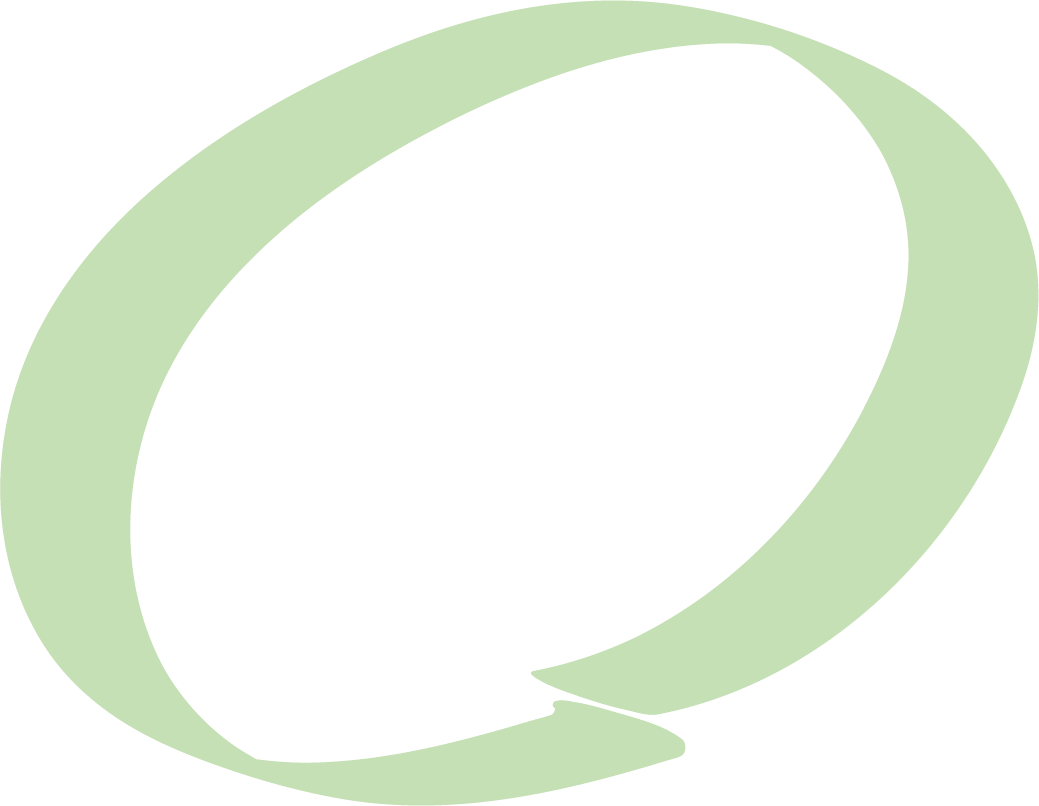 05
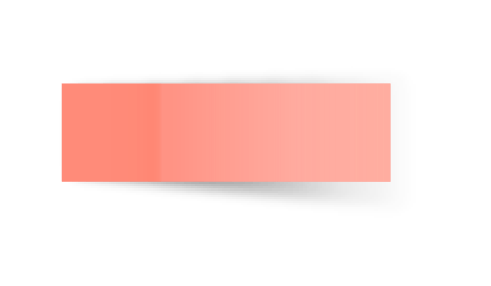 Feedback
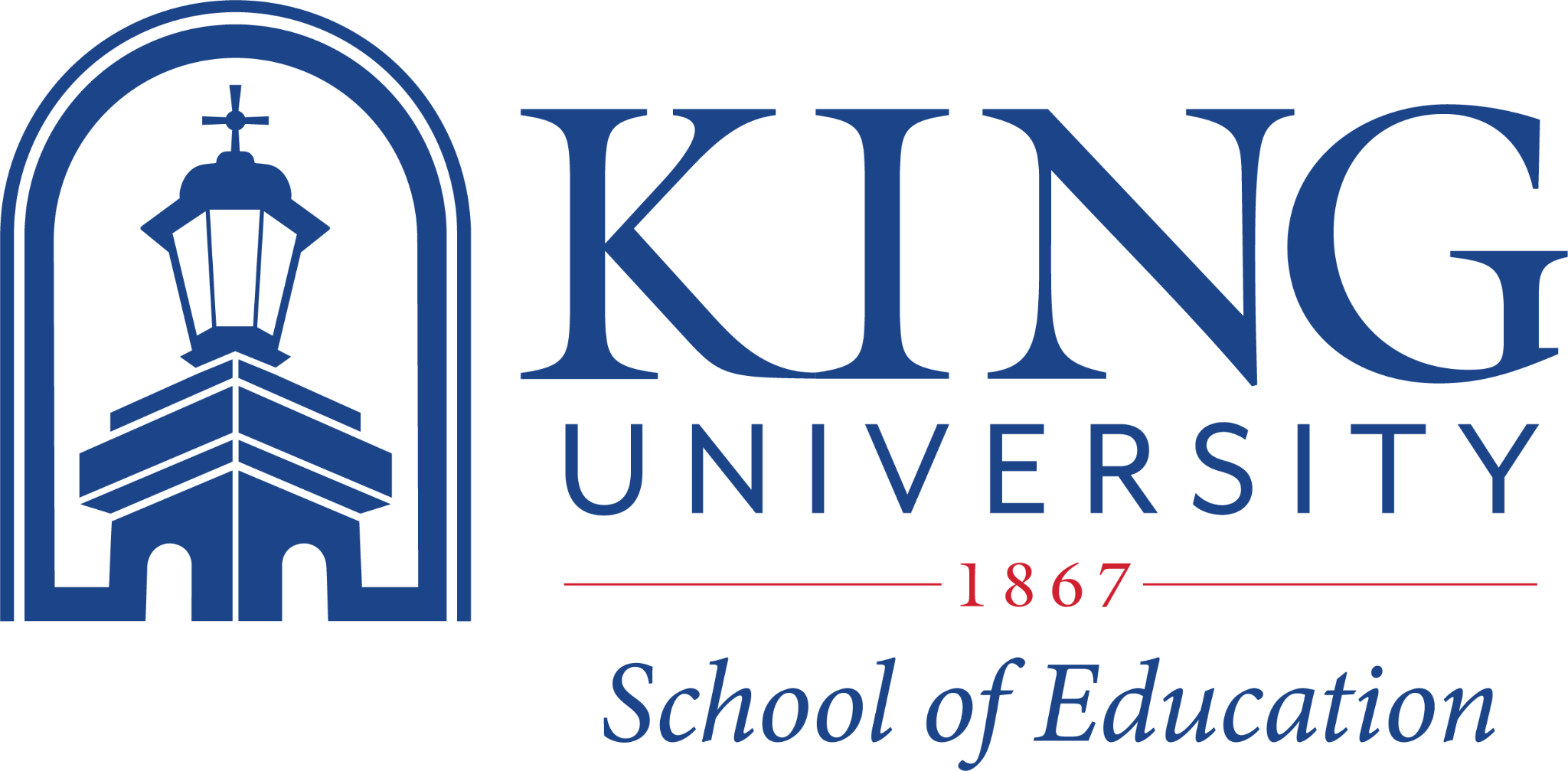 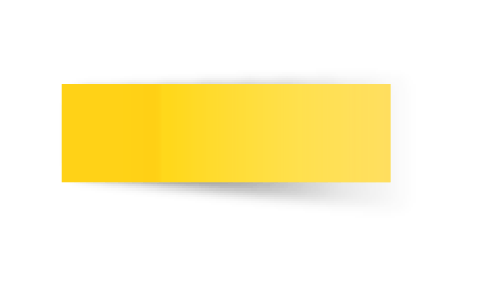 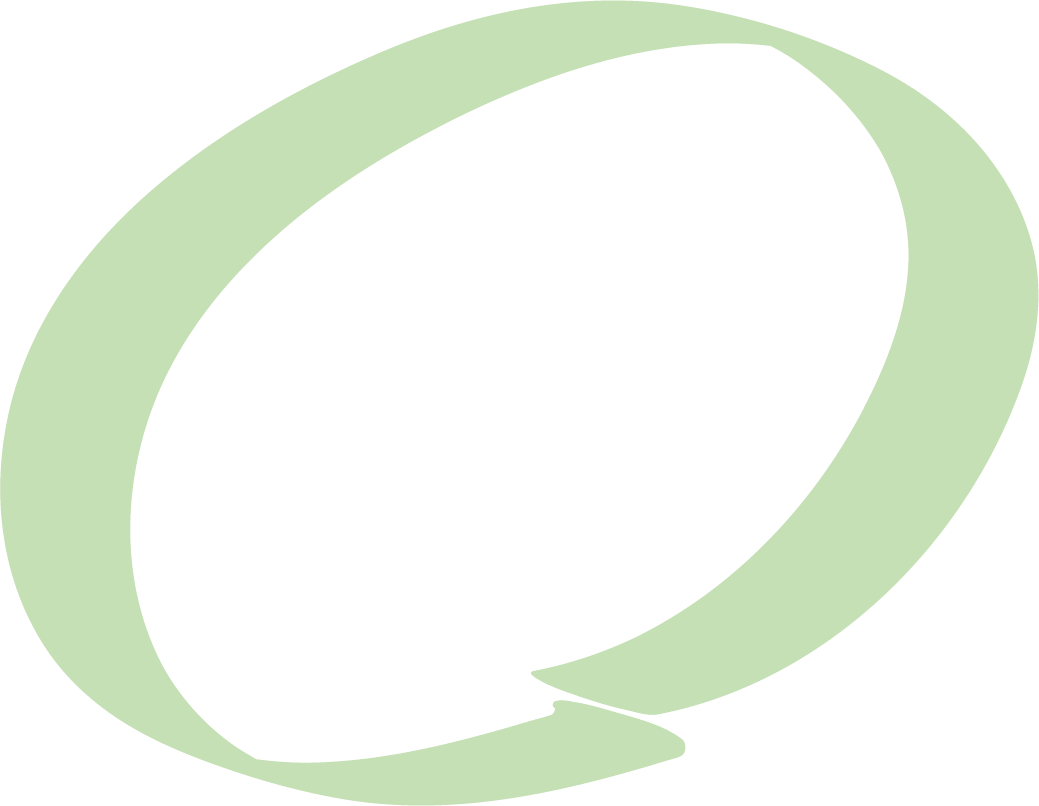 06
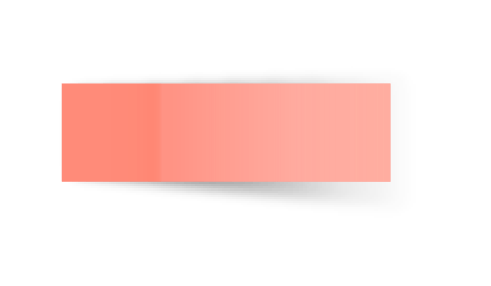 Activities
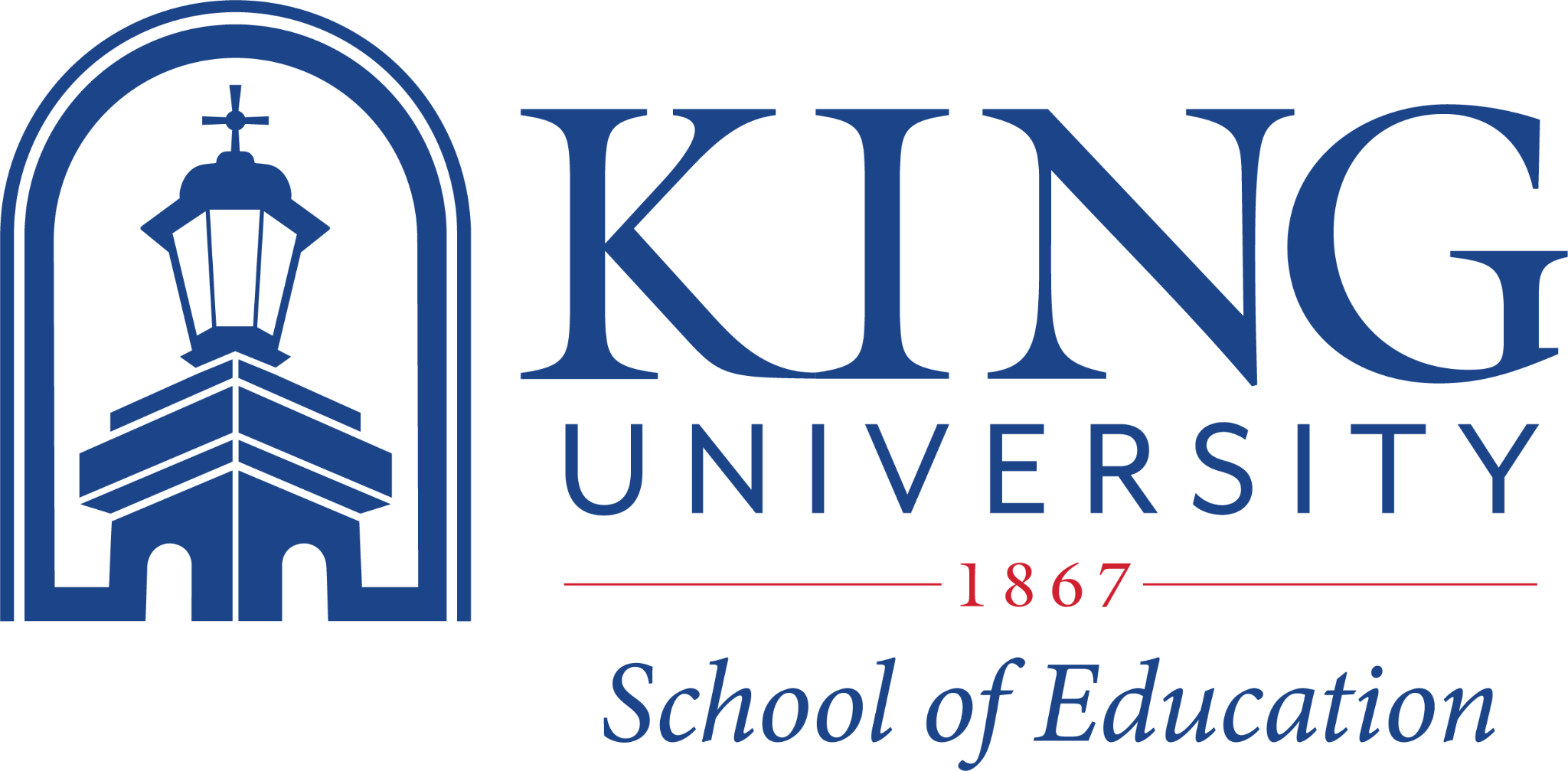 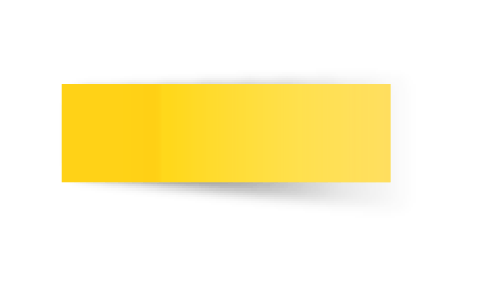 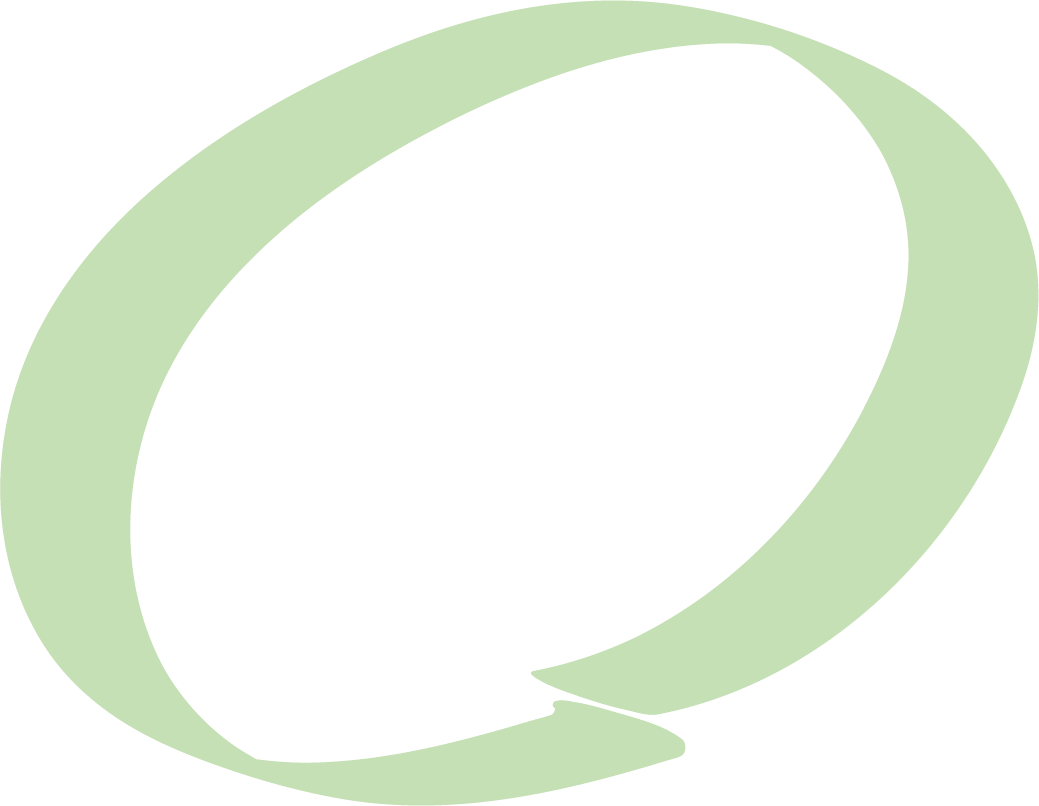 07
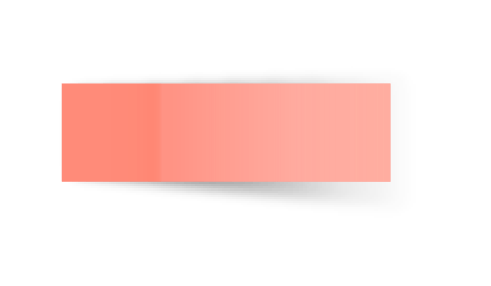 Reflection
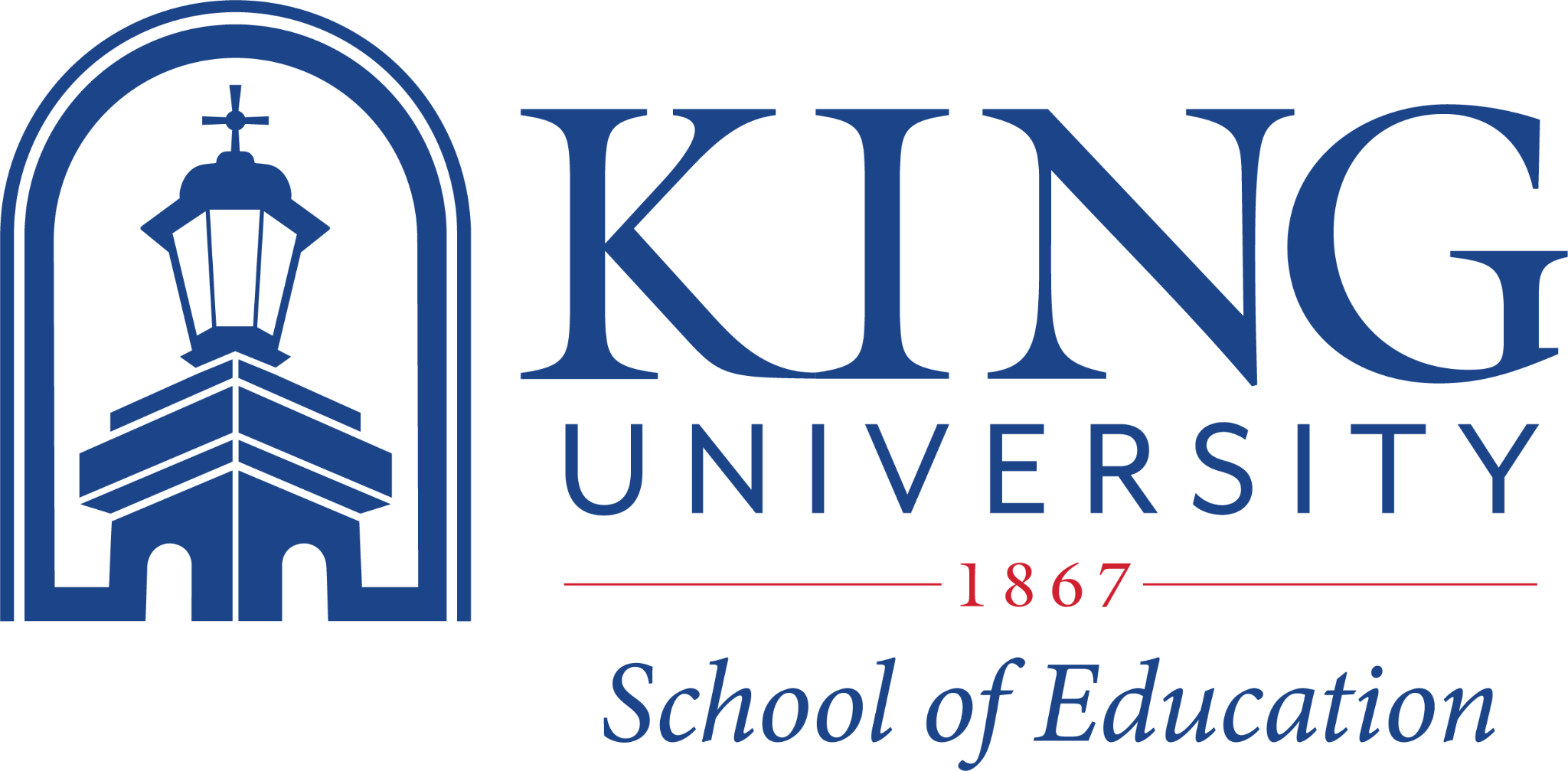 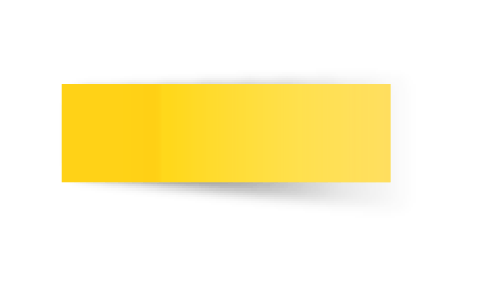 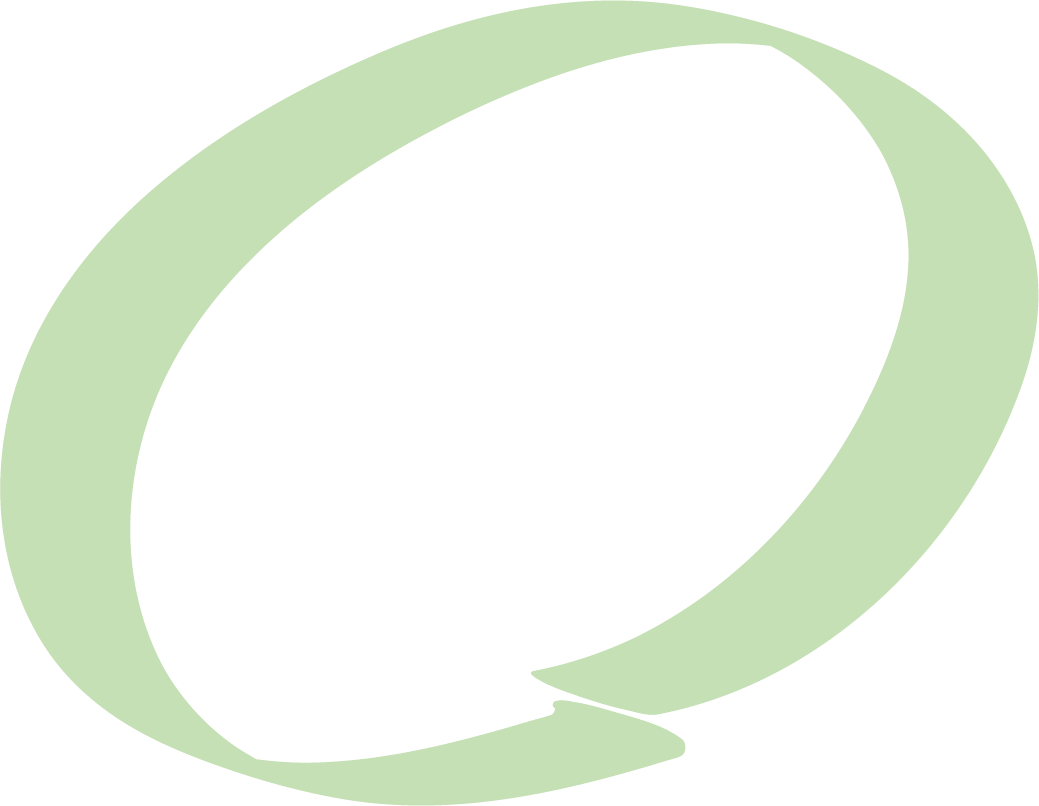 08
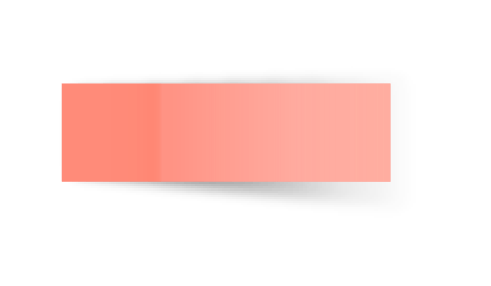 Humor
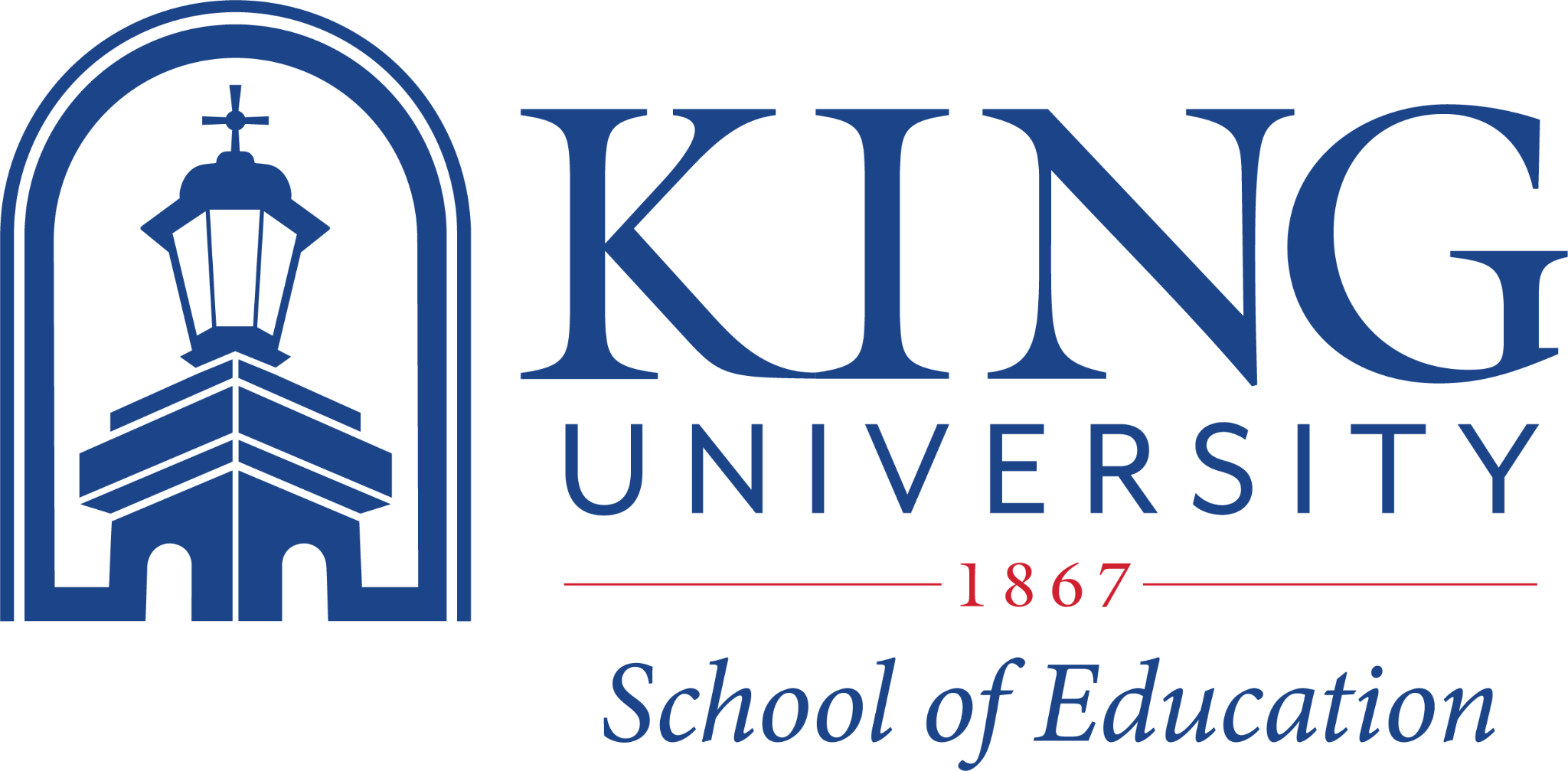 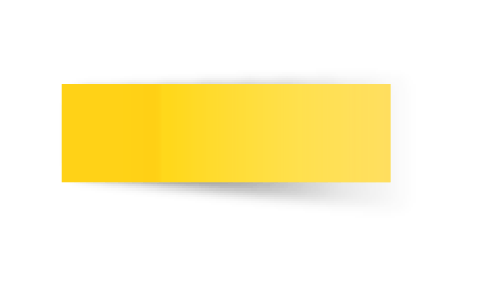 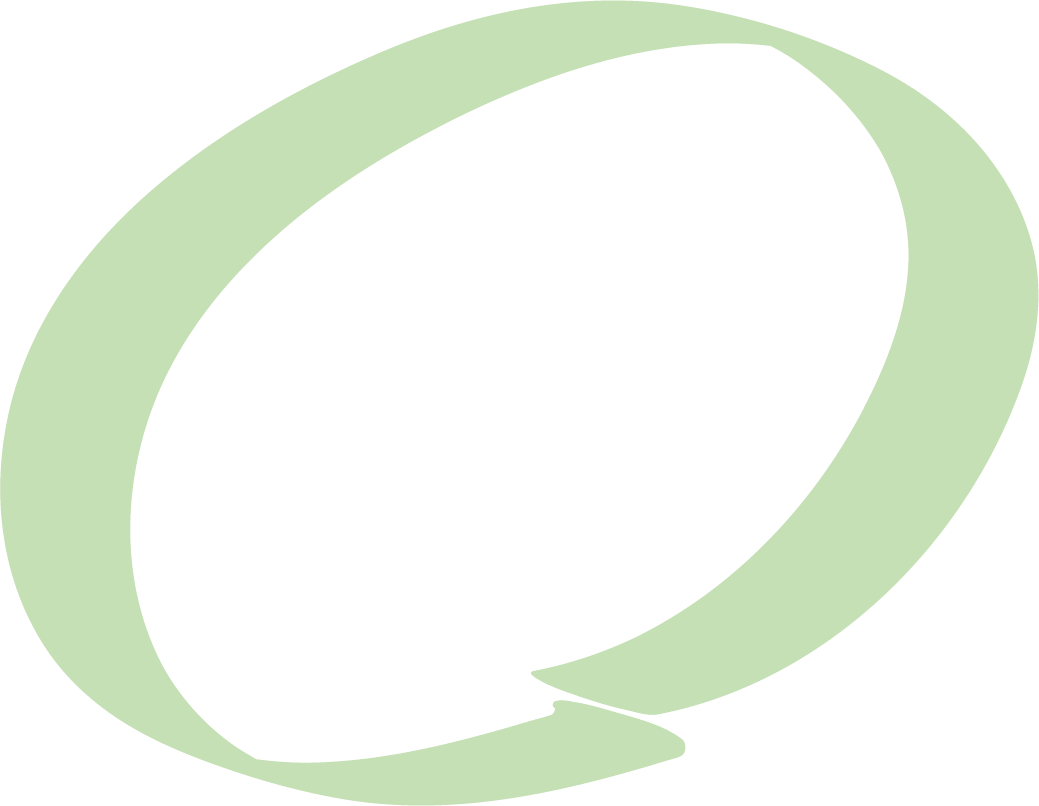 09
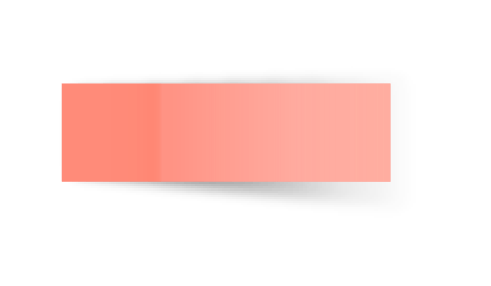 Affection
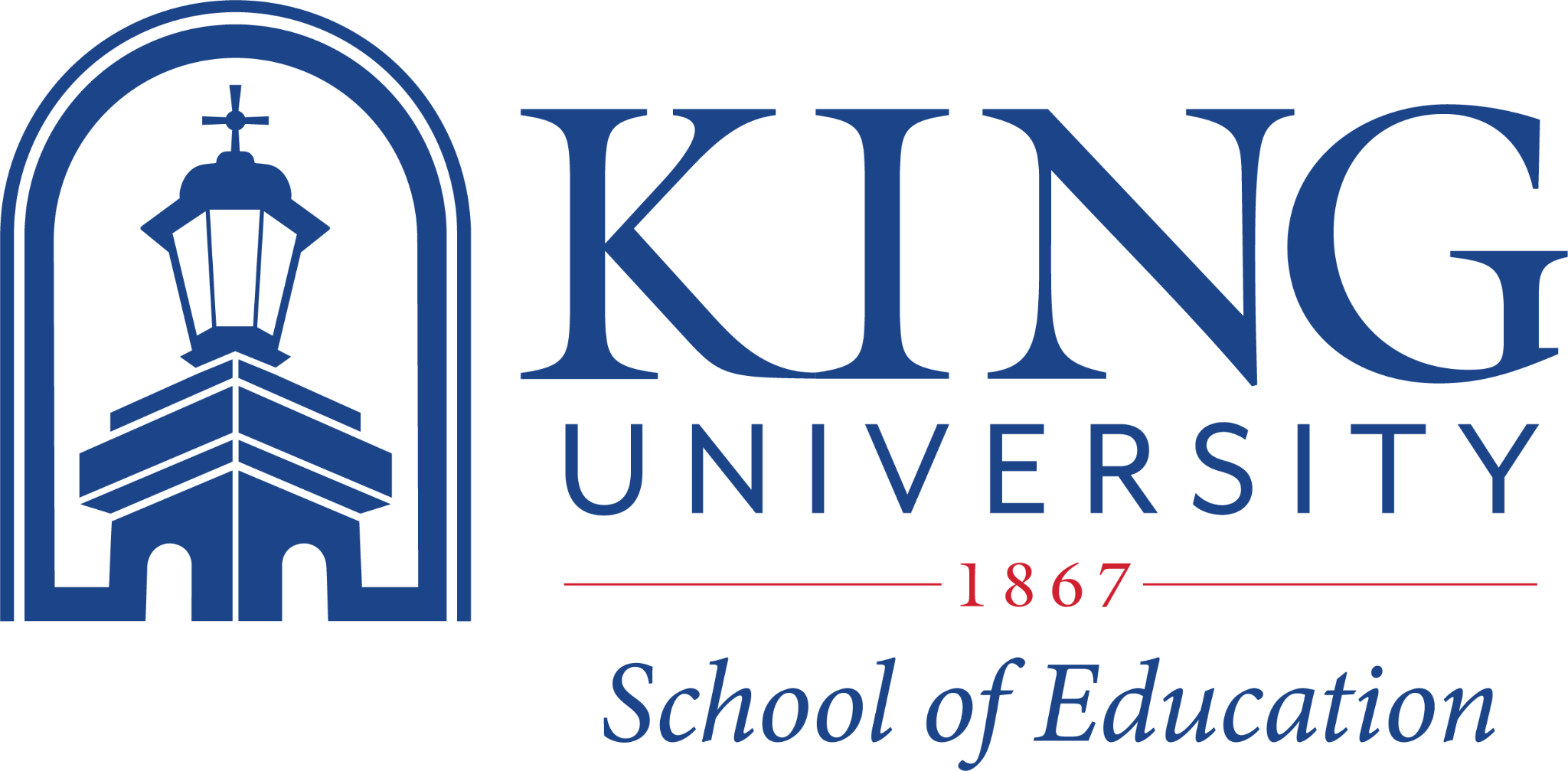 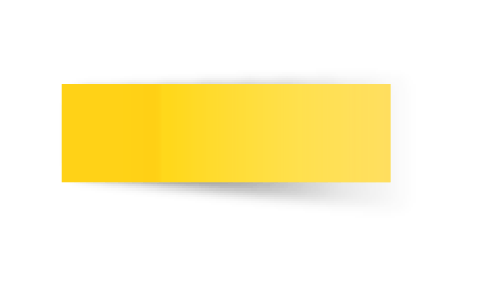 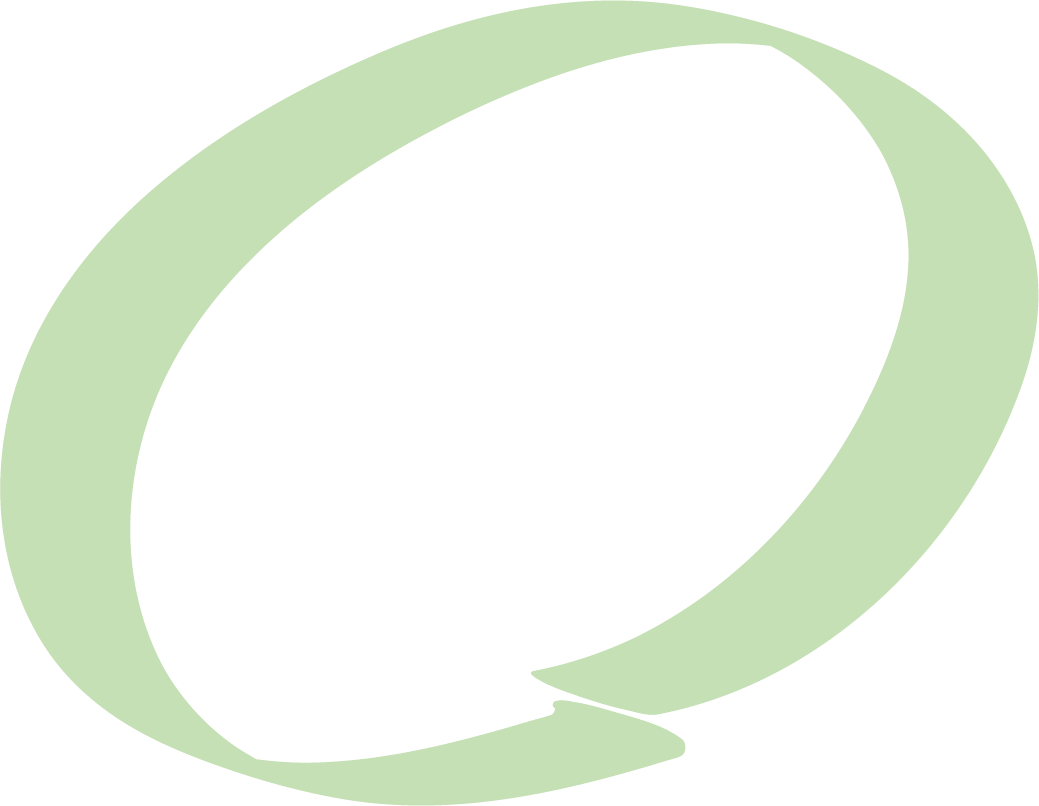 10
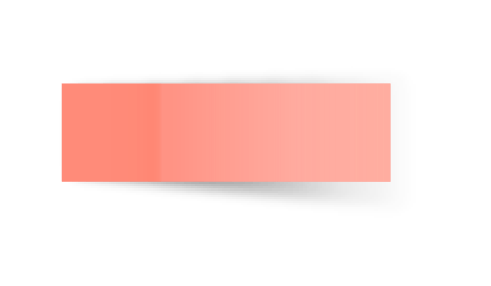 Withitness
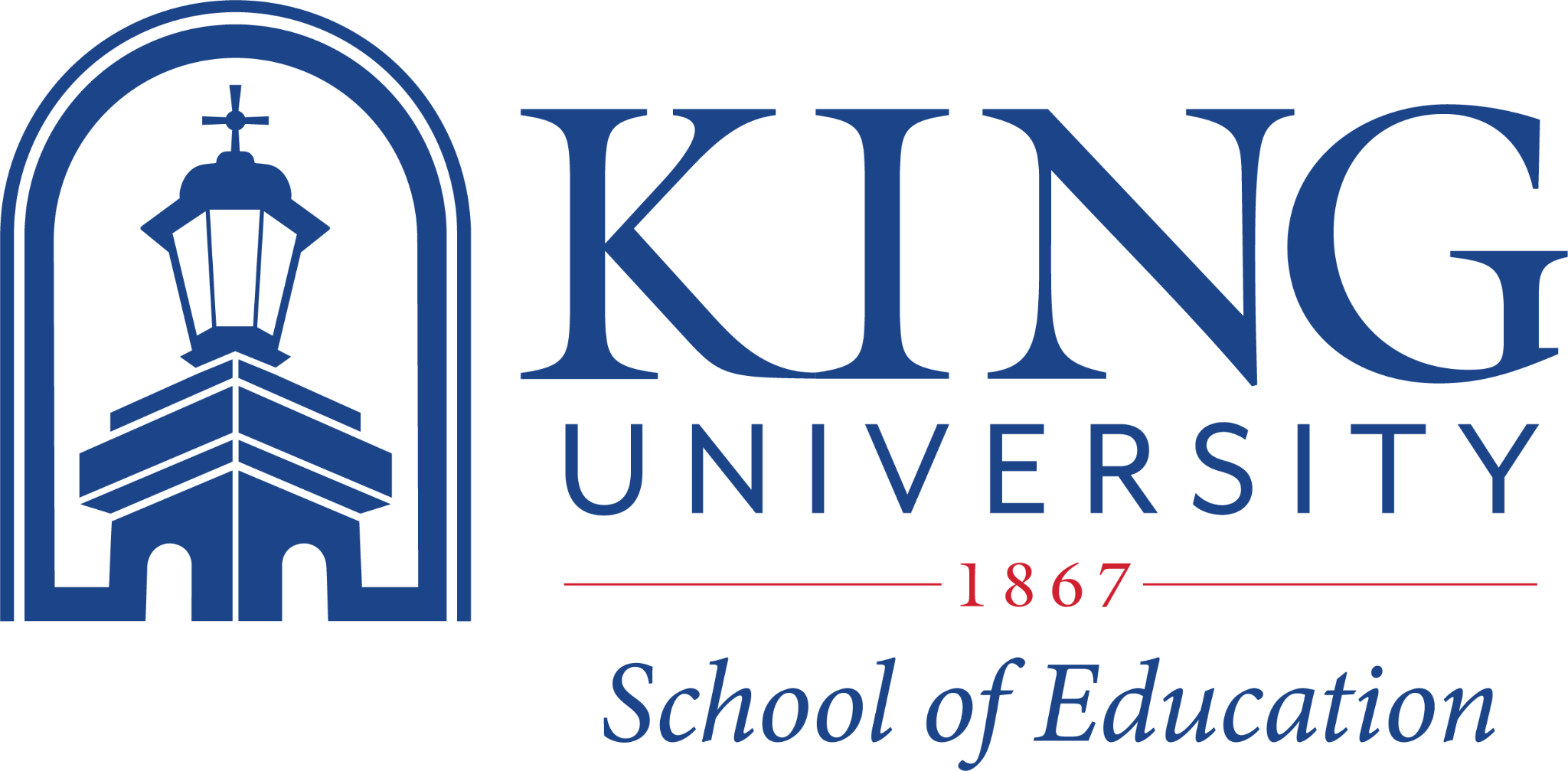 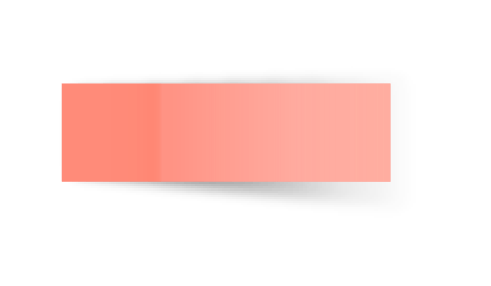 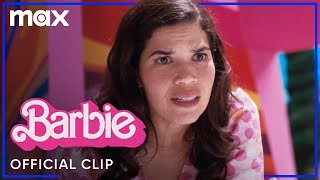 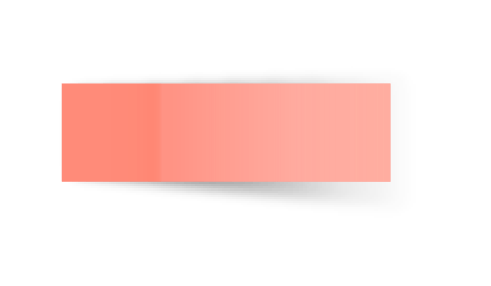 https://youtu.be/CBqlDWHkdHk
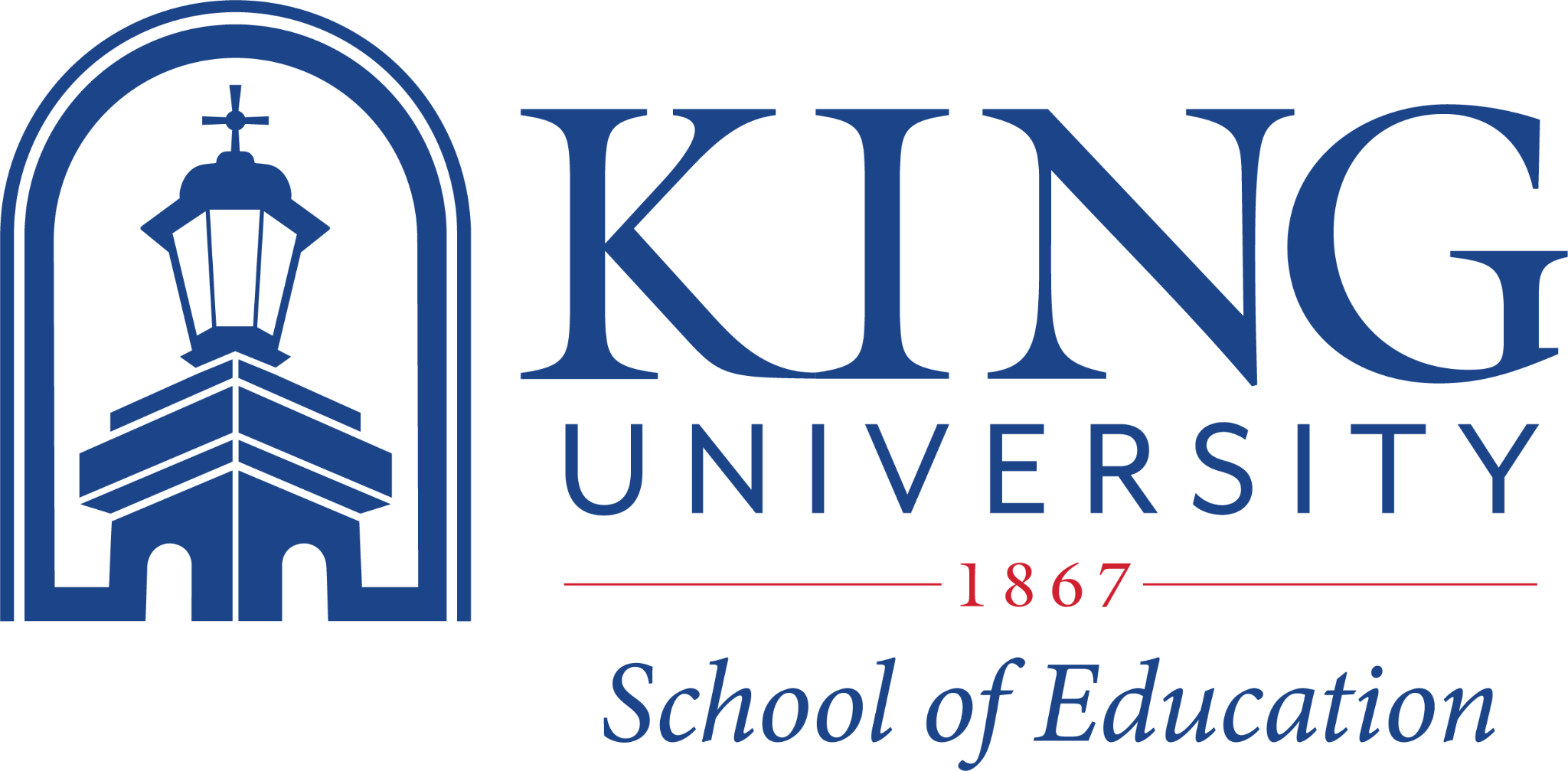 “Her Story” - Not Just History!
Influential Women in American History by the Century





17th …… Anne Hutchinson
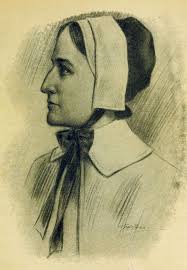 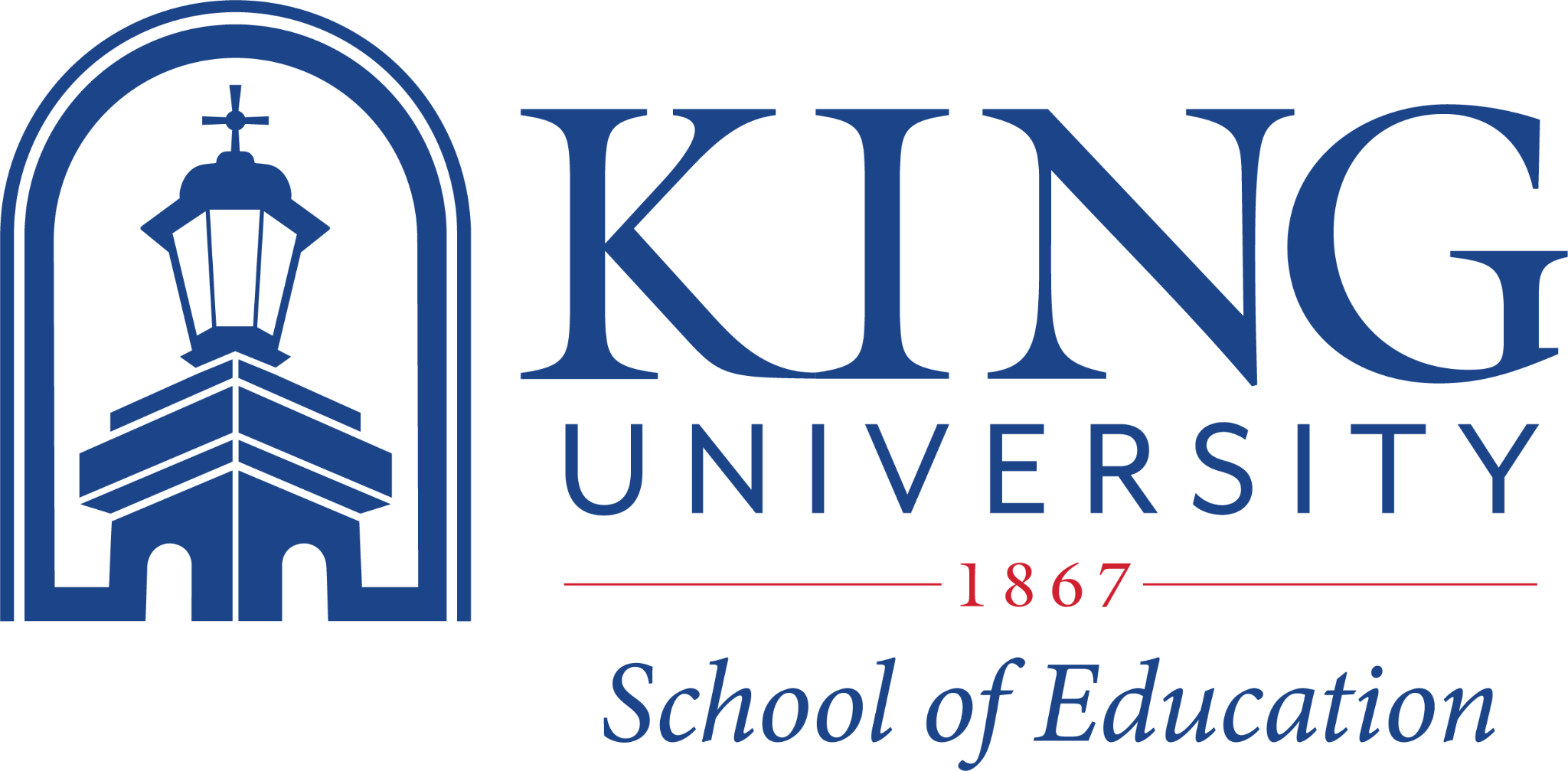 “Her Story” - Not Just History!
Influential Women in American History by the Century






18th …… Abigail Adams
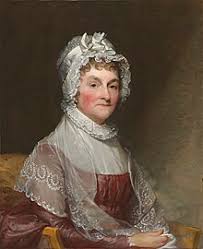 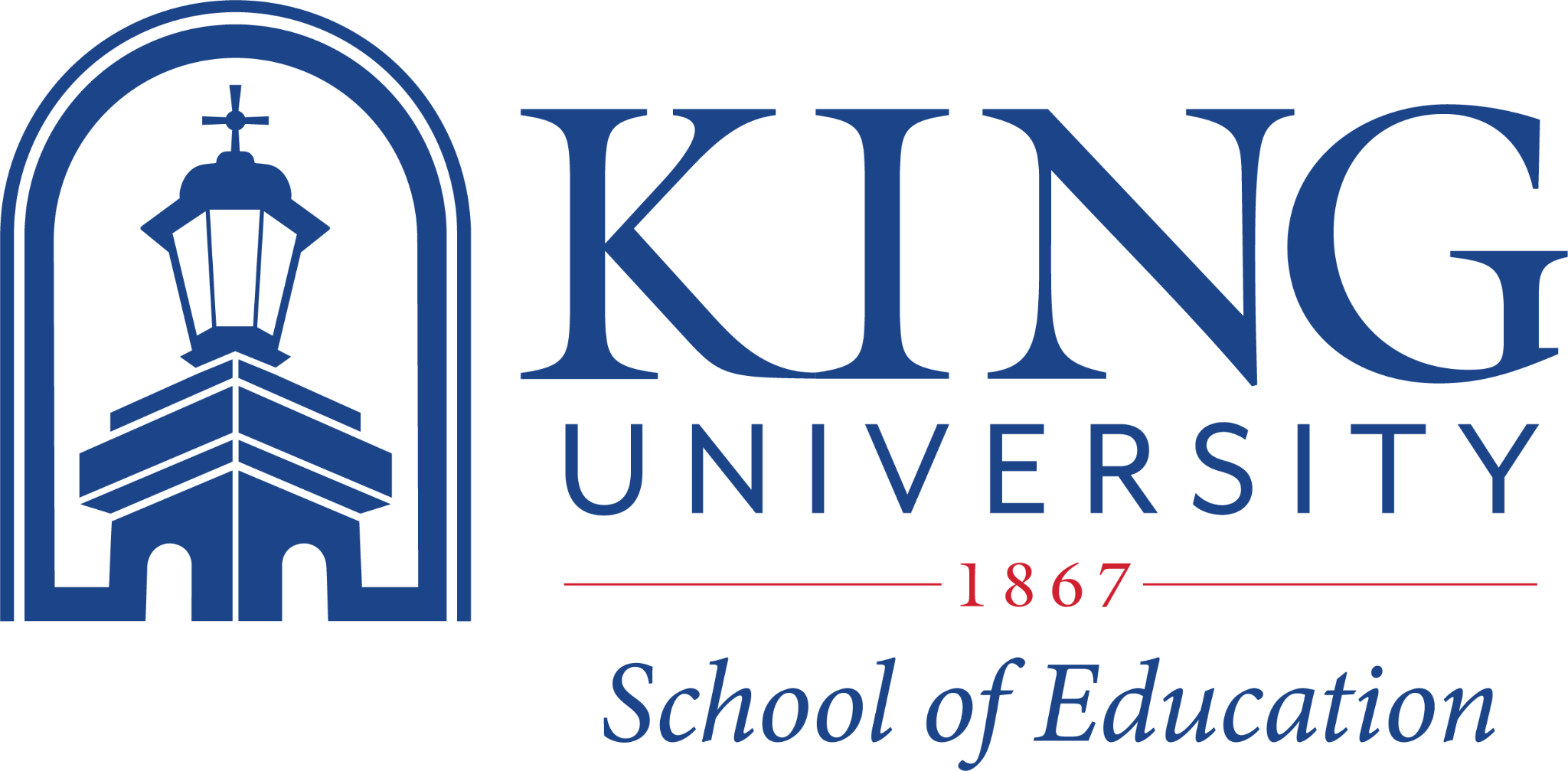 “Her Story” - Not Just History!
Influential Women in American History by the Century






19th …… Harriet Tubman
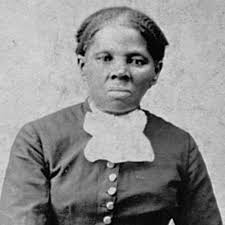 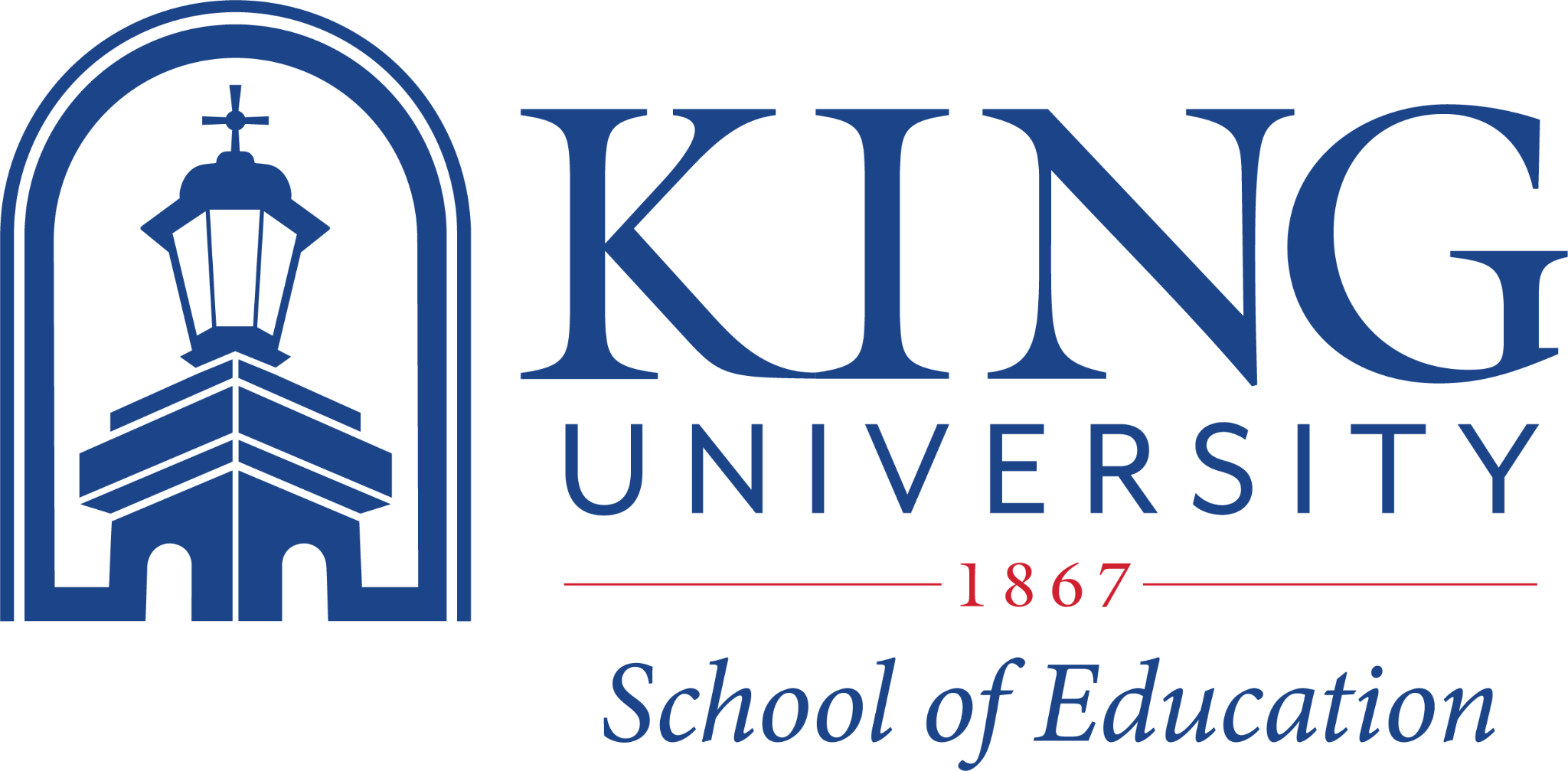 “Her Story” - Not Just History!
Influential Women in American History by the Century







20th …… Rosa Parks
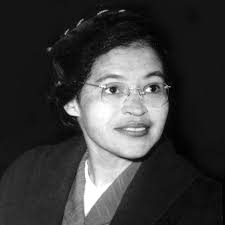 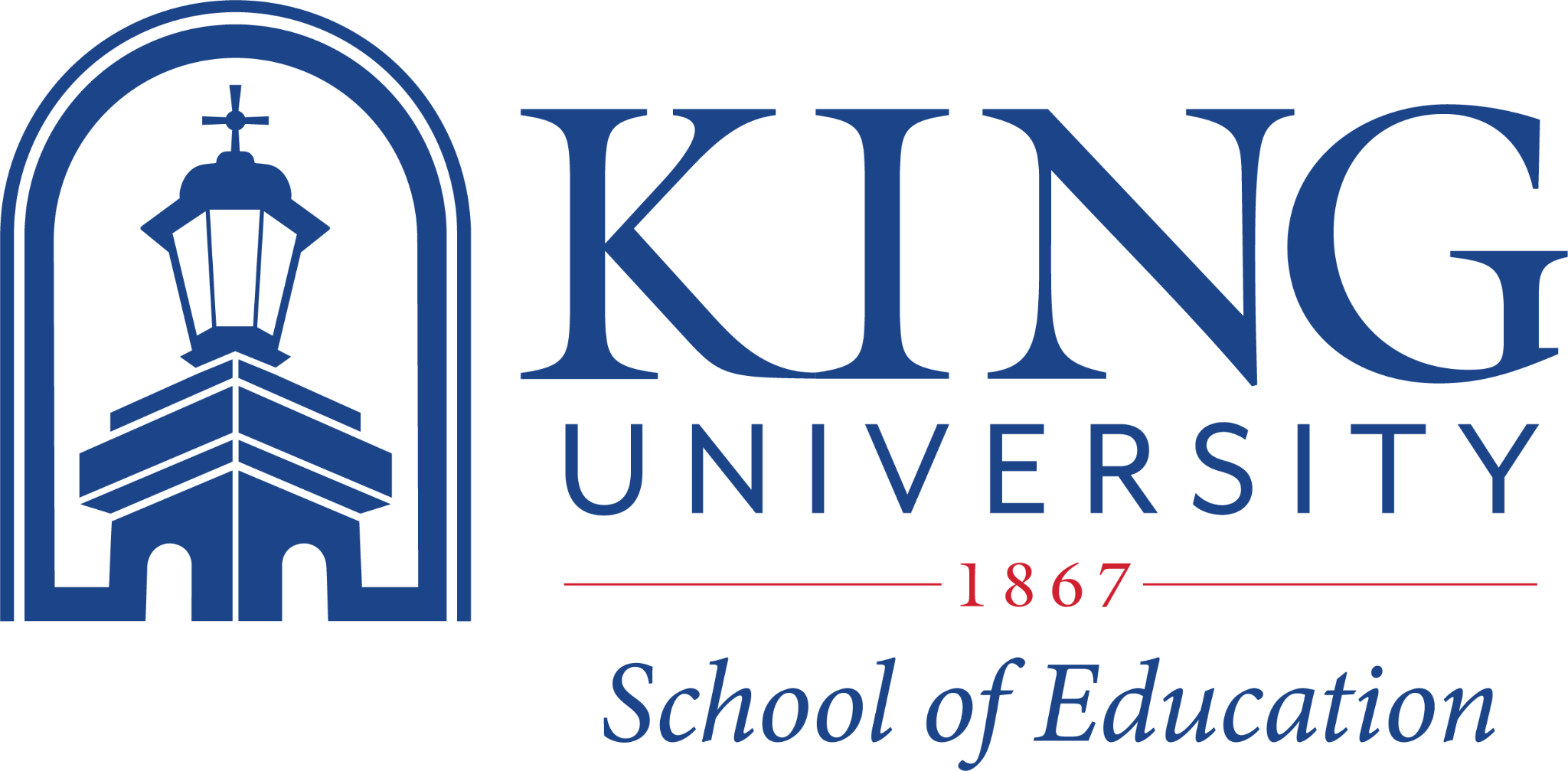 NOW YOUR TURN
Name a woman in American History who inspires you… 
21st ……
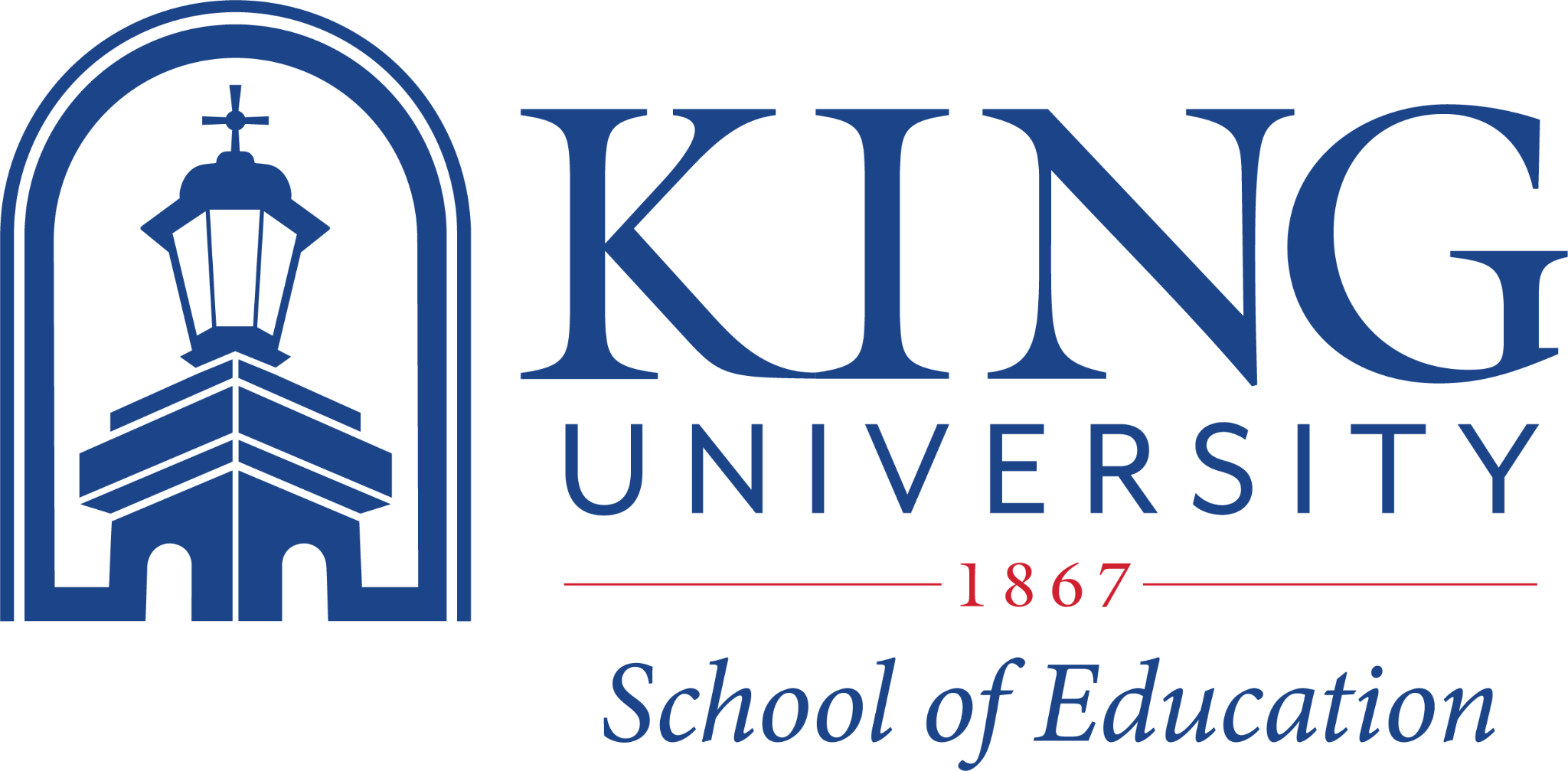 Discuss an unheralded woman who inspired(s) you. How is she inspiring?
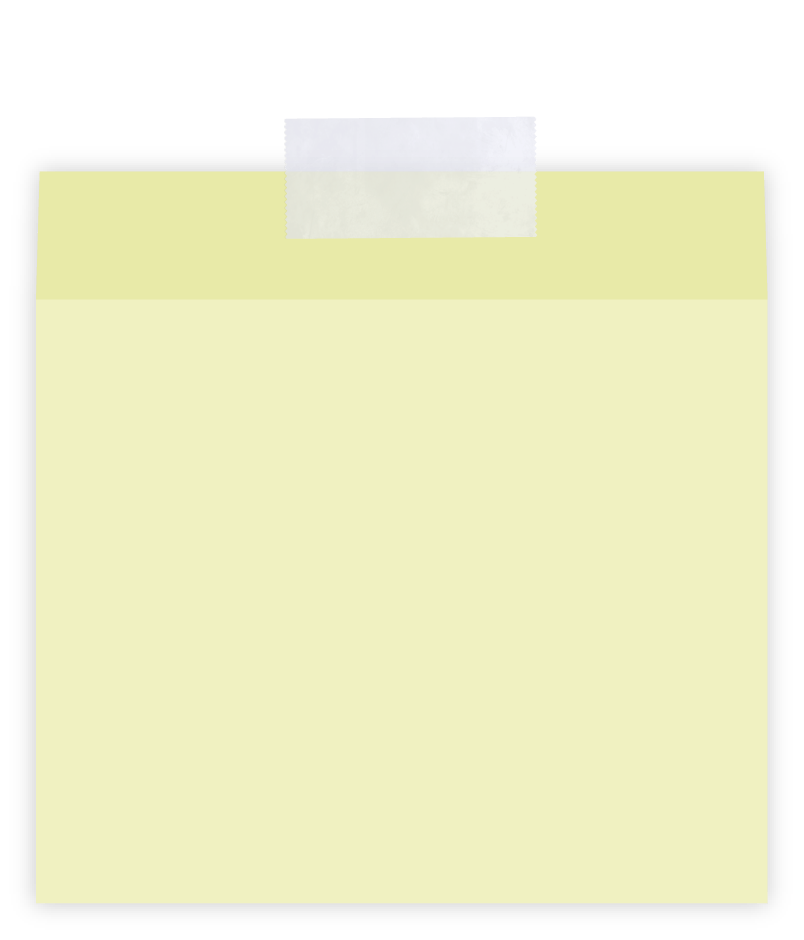 Discussion
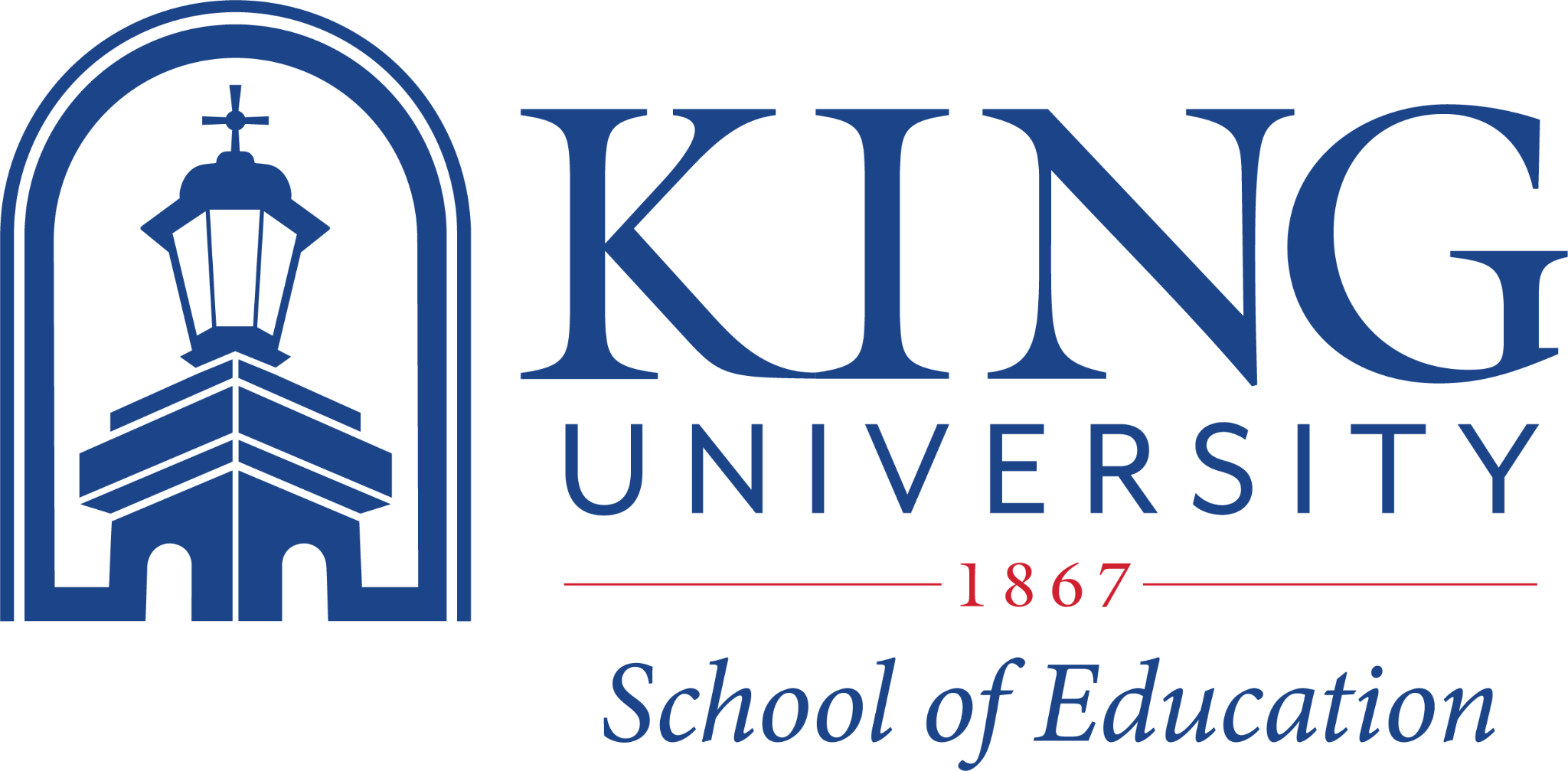 Reflection
Direct instruction is more than a lecture! When done well, Direct Instruction promotes engagement, enhances classroom management by helping to counter challenging behavior, and facilitates relationship-building. 
How can you ensure that Direct Instruction in your classroom is effective?
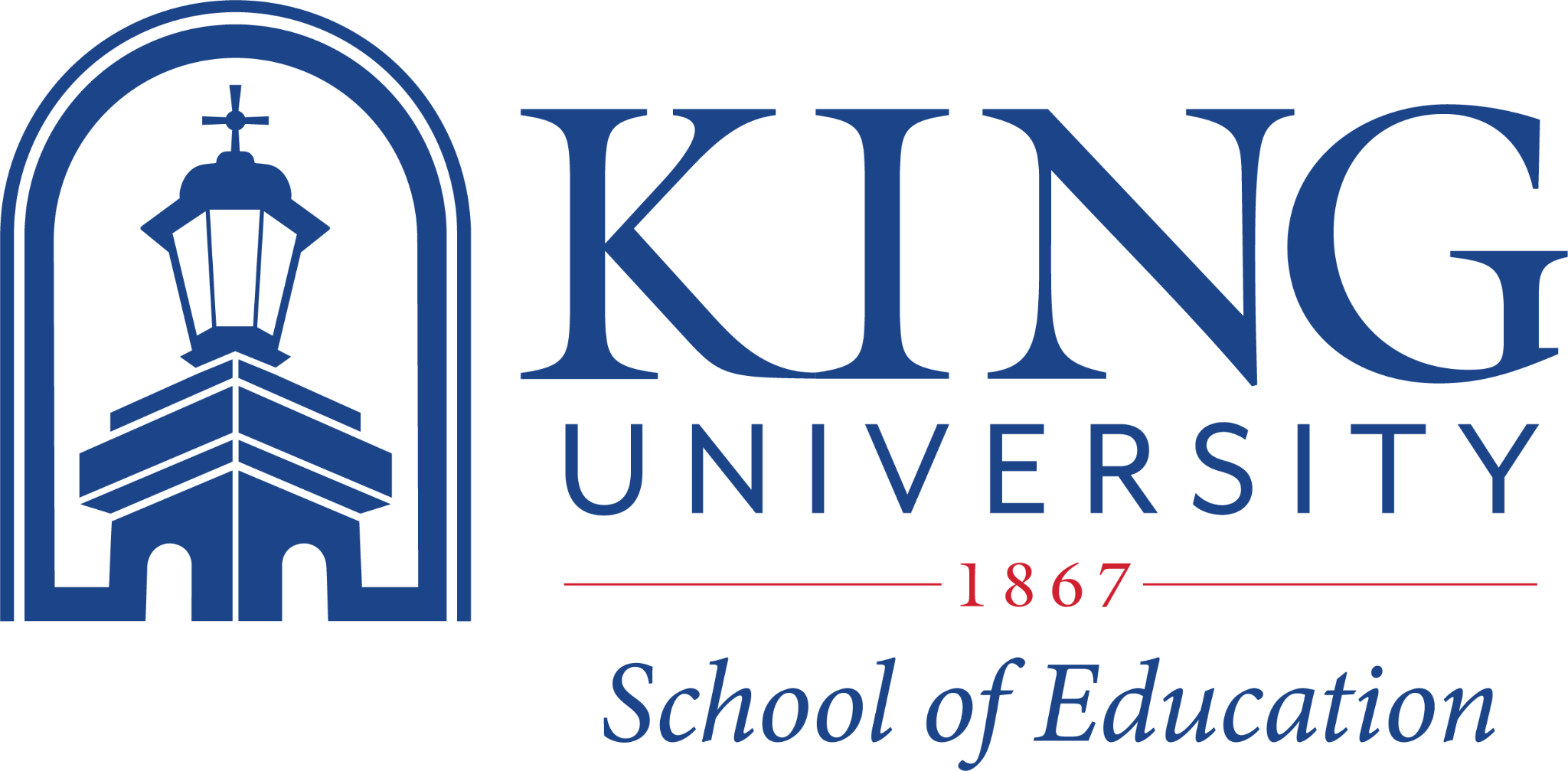 Thank you
Rethinking Challenging Behavior: An Interdisciplinary Approach 
Randall Gilmore
Direct Instruction
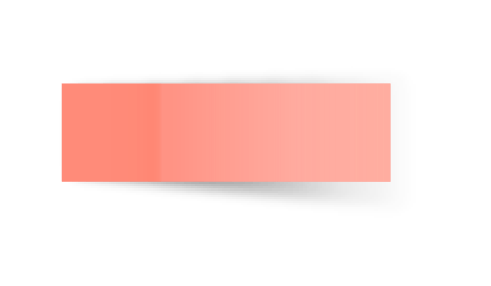 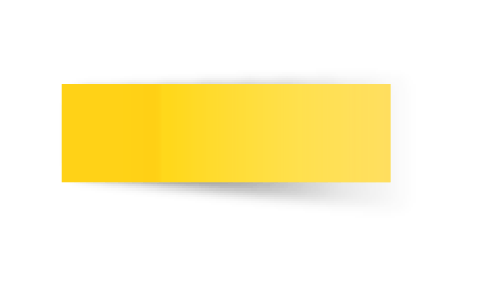 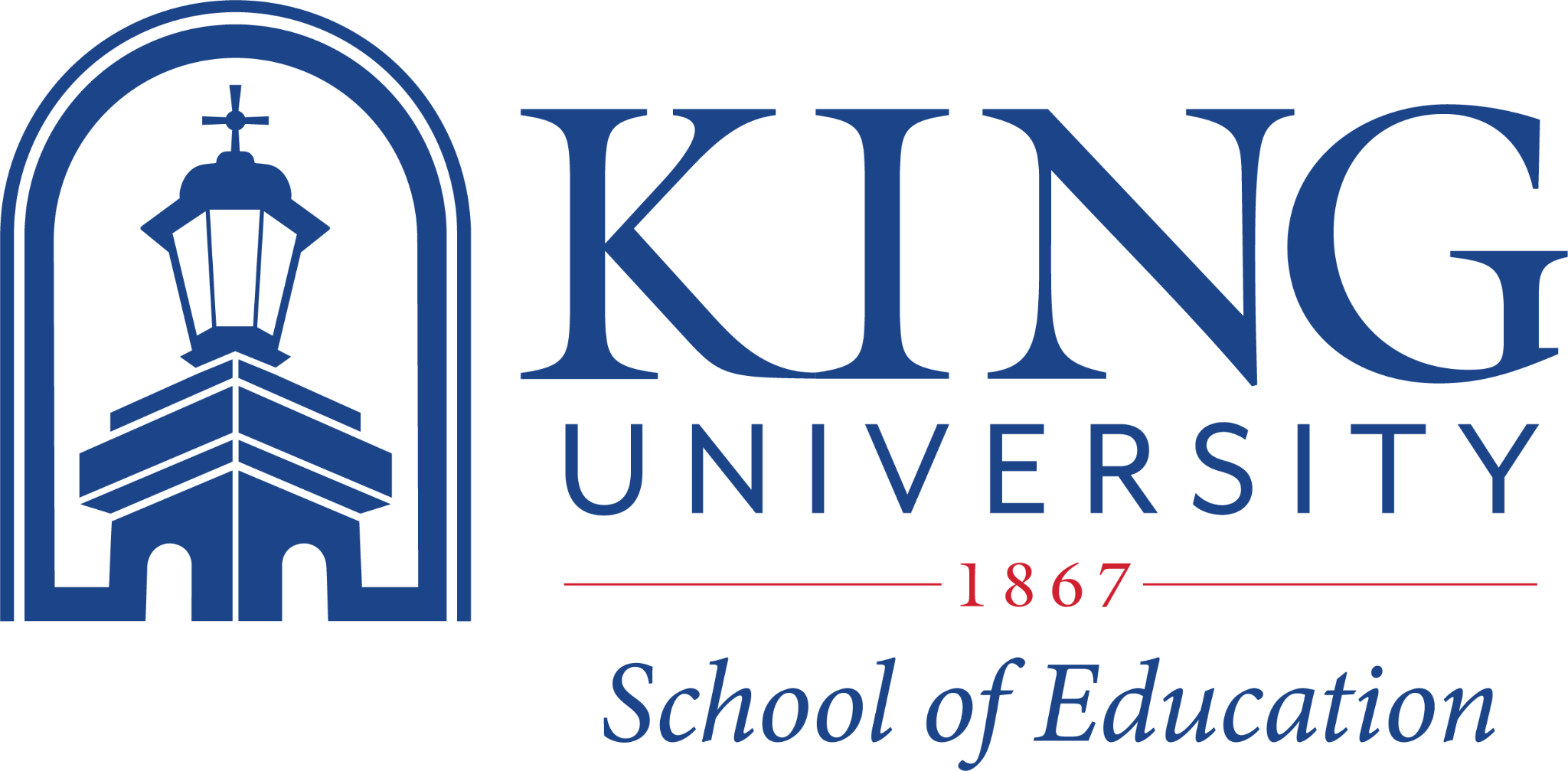